Публичное слушание граждан муниципального образования
«Федотовское сельское поселение» Лениногорского муниципального района Республики Татарстан
4 февраля 2015 года
Демографическая ситуация поселения
Бюджет
Исполнен по доходам – 3315943,42
По расходам – 2783047,21
Бюджет 2015 года – 3310900
Оформление  земельных участков и домов
Федотовка   125 земельных участков, 56%
97 домов, 44%   
Кузьминовка  31 земельных домов, 34%
16 домов, 18%
Тукмак нет офомленных участков
В  ЛПХ население имеет
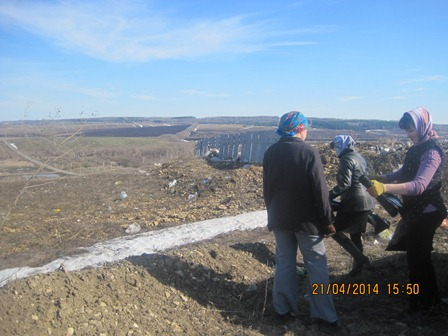 Субботники
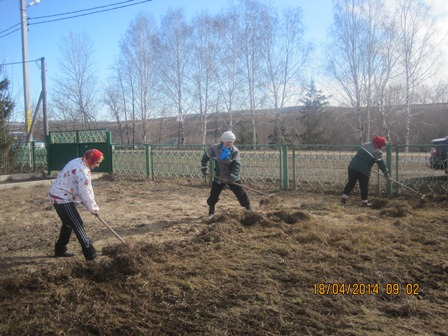 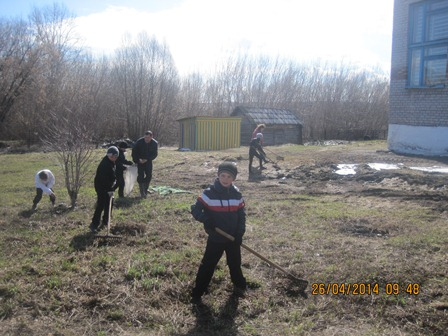 Мэктэп чишмэсе
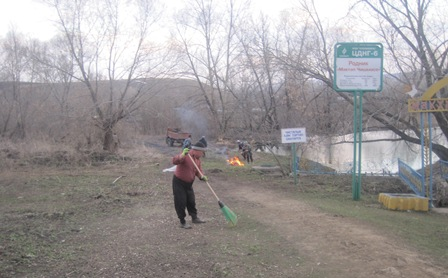 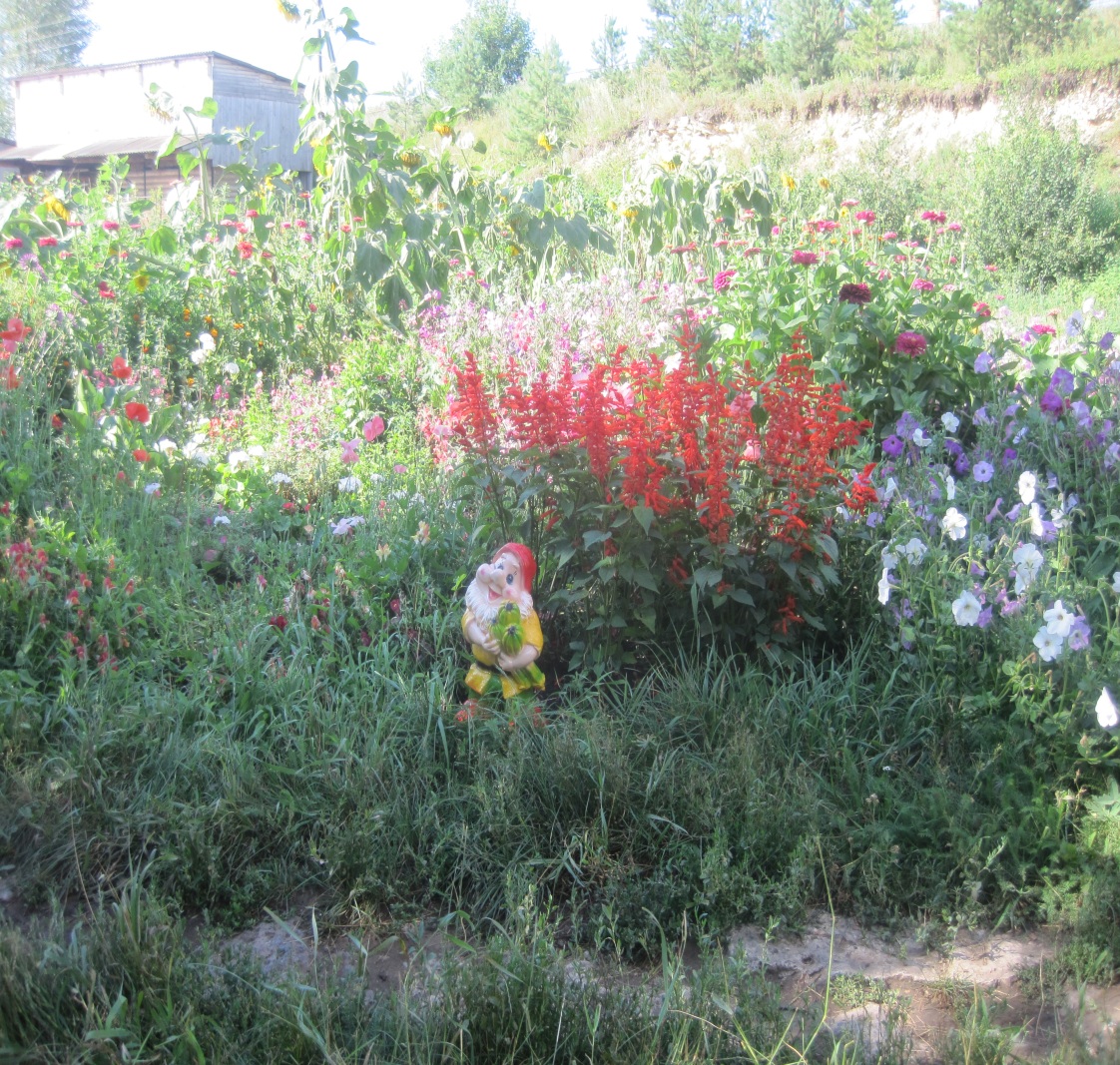 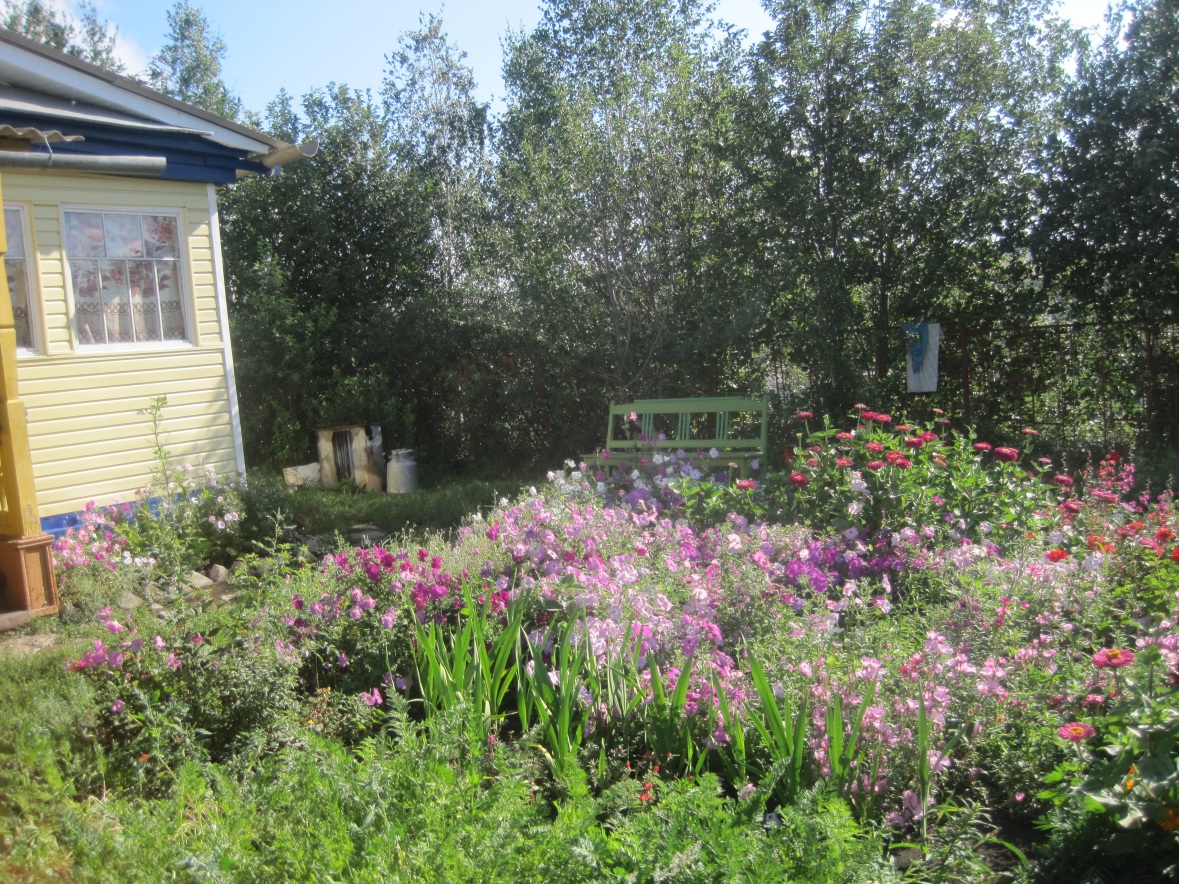 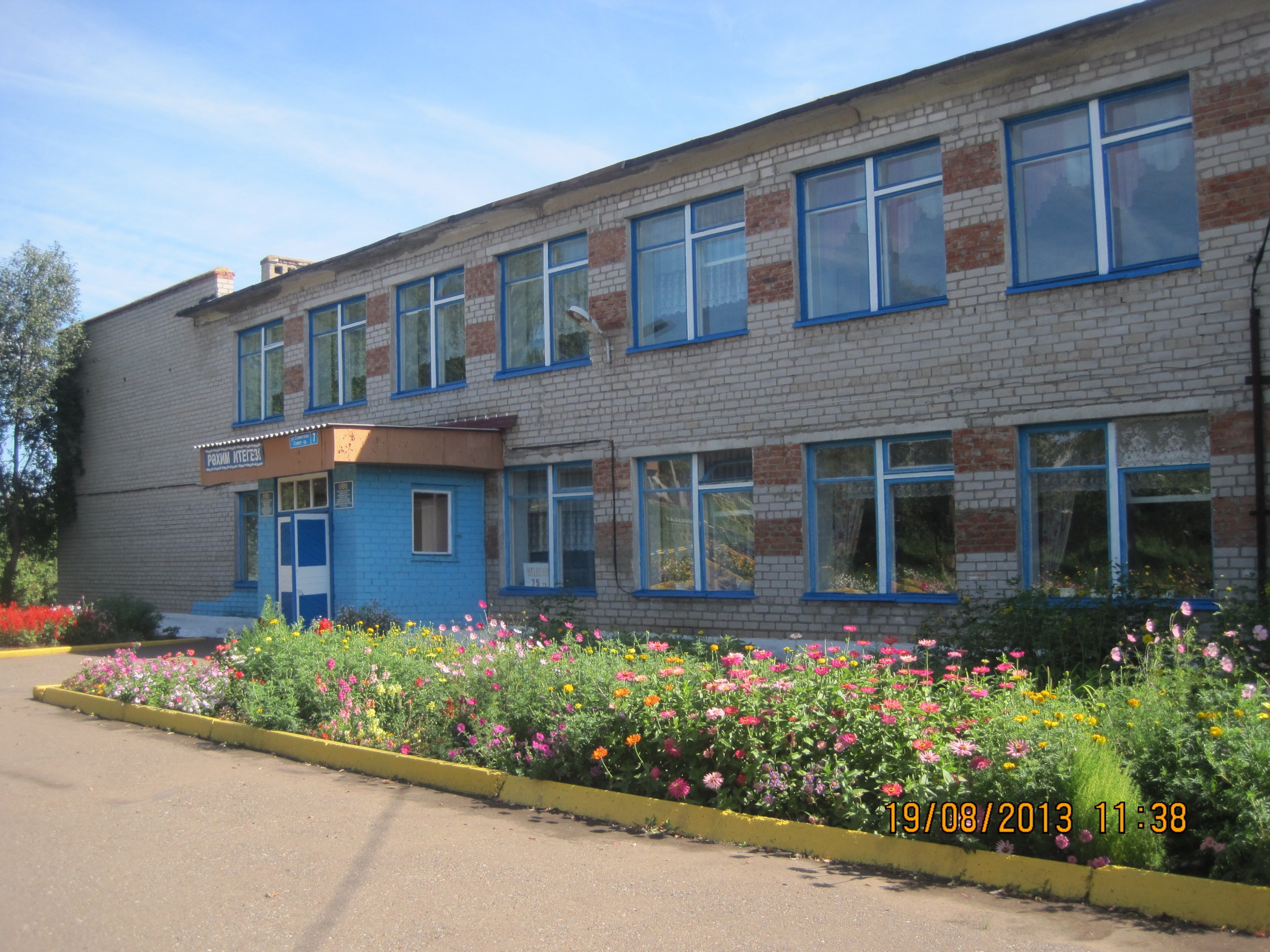 Озеленение
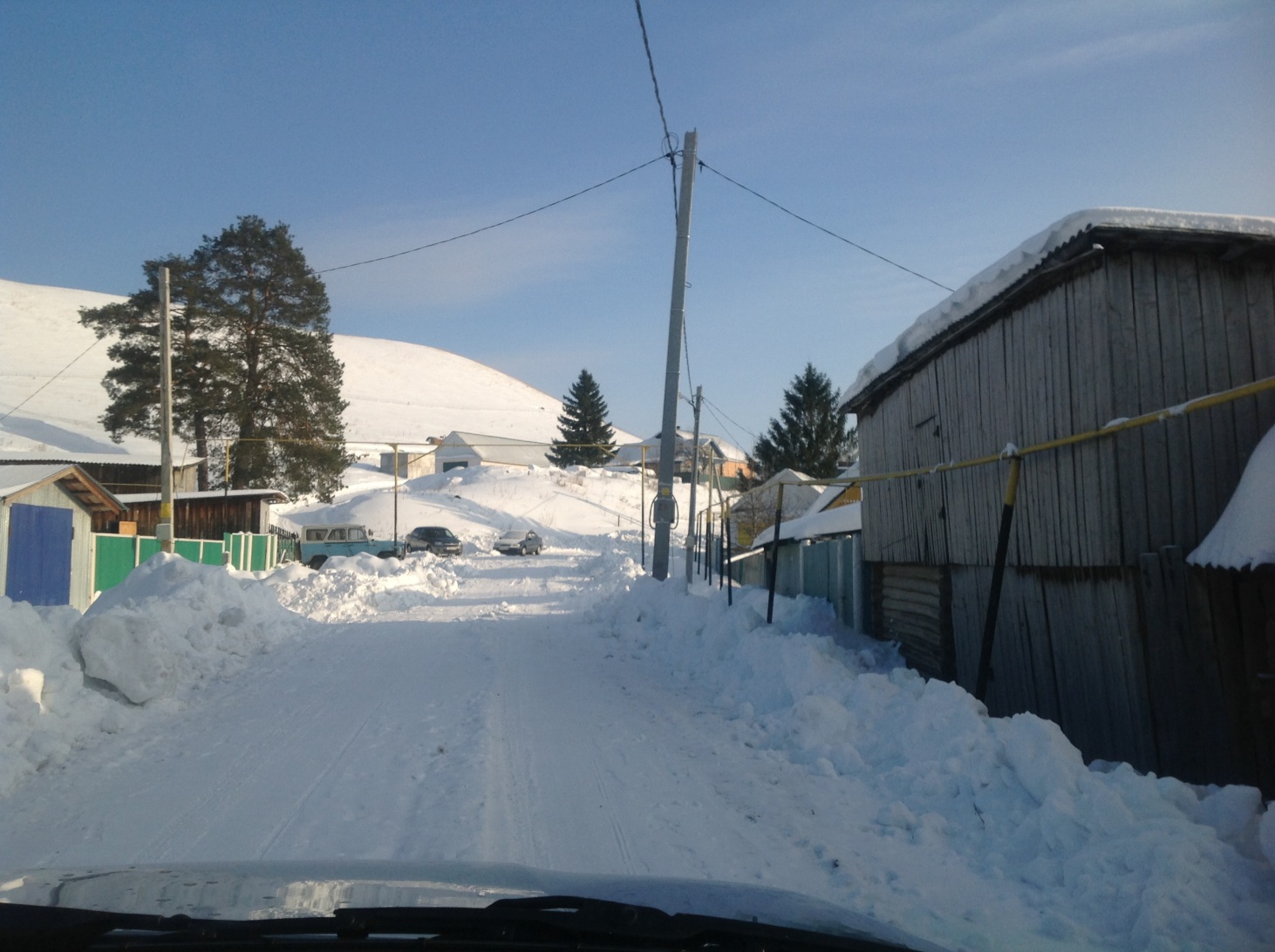 Содержание  дорог
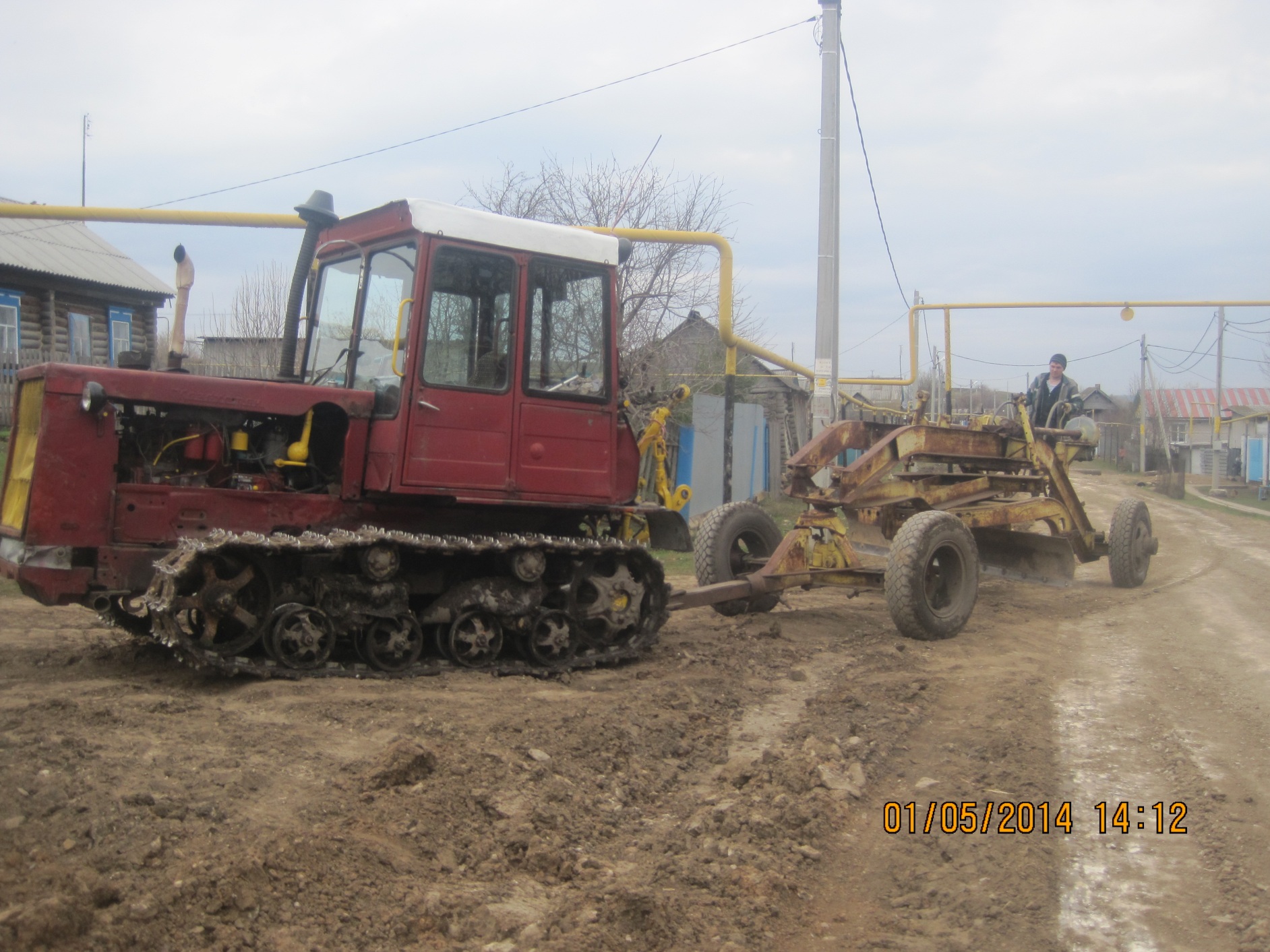 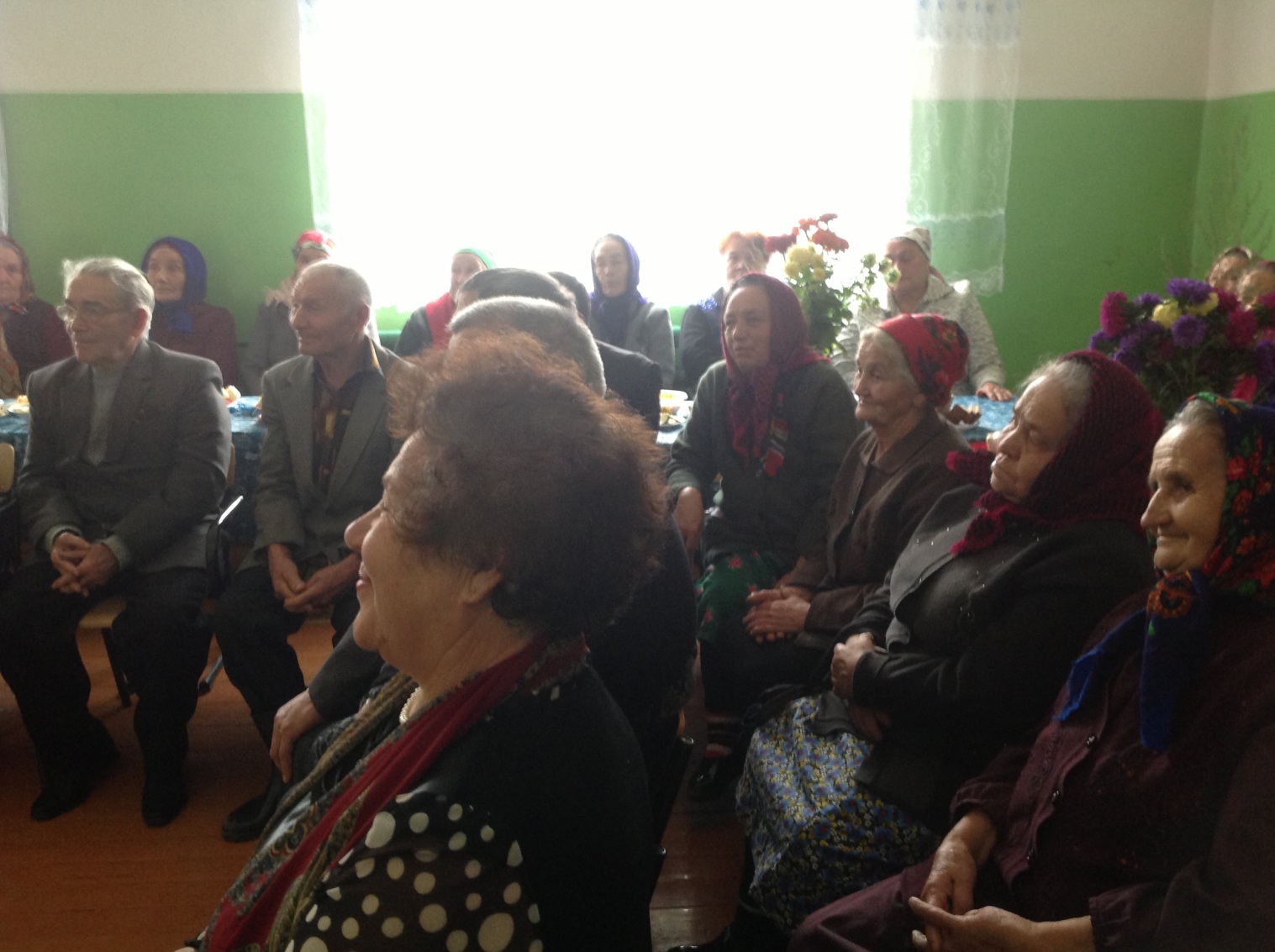 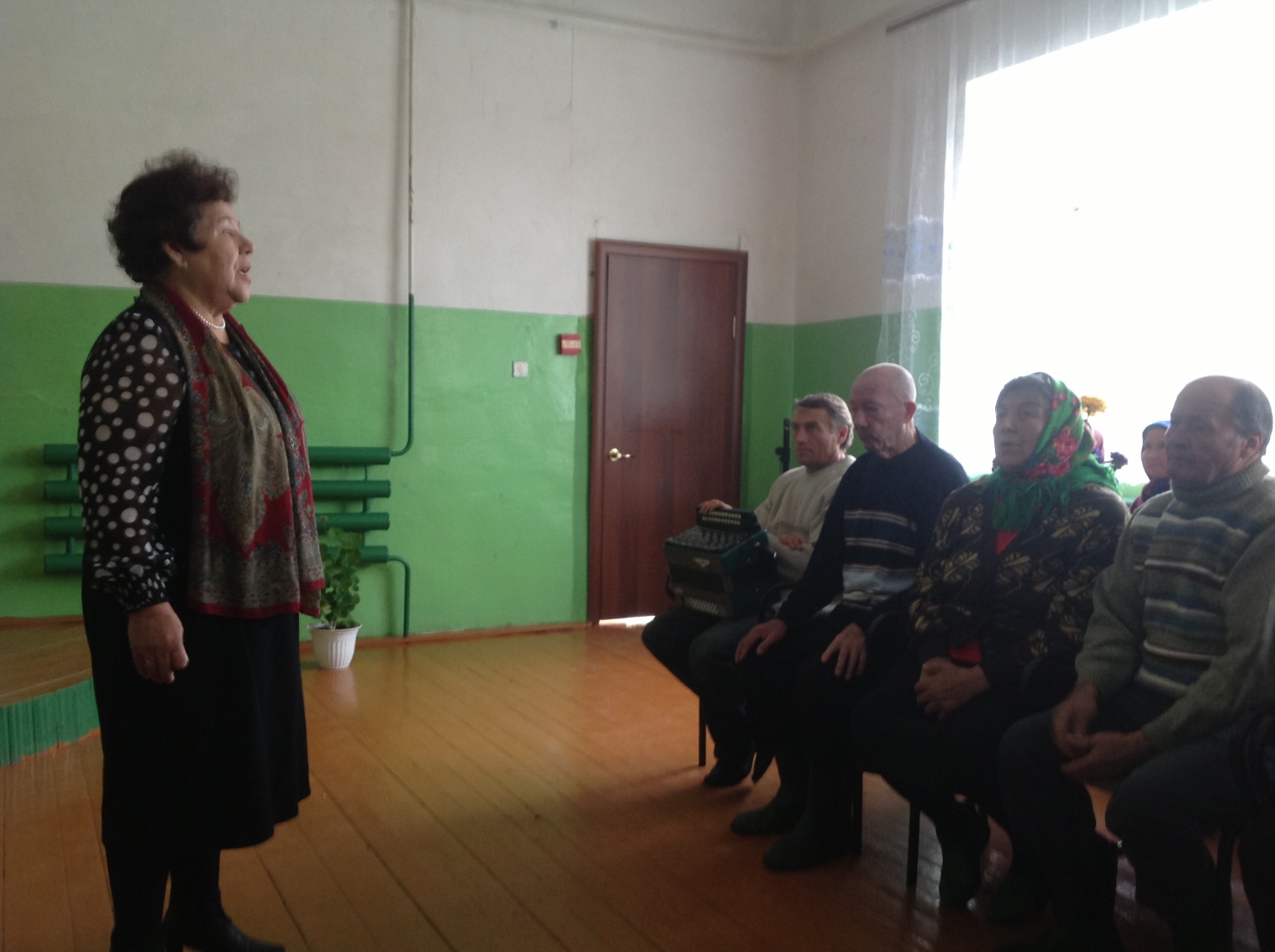 Совет ветеранов
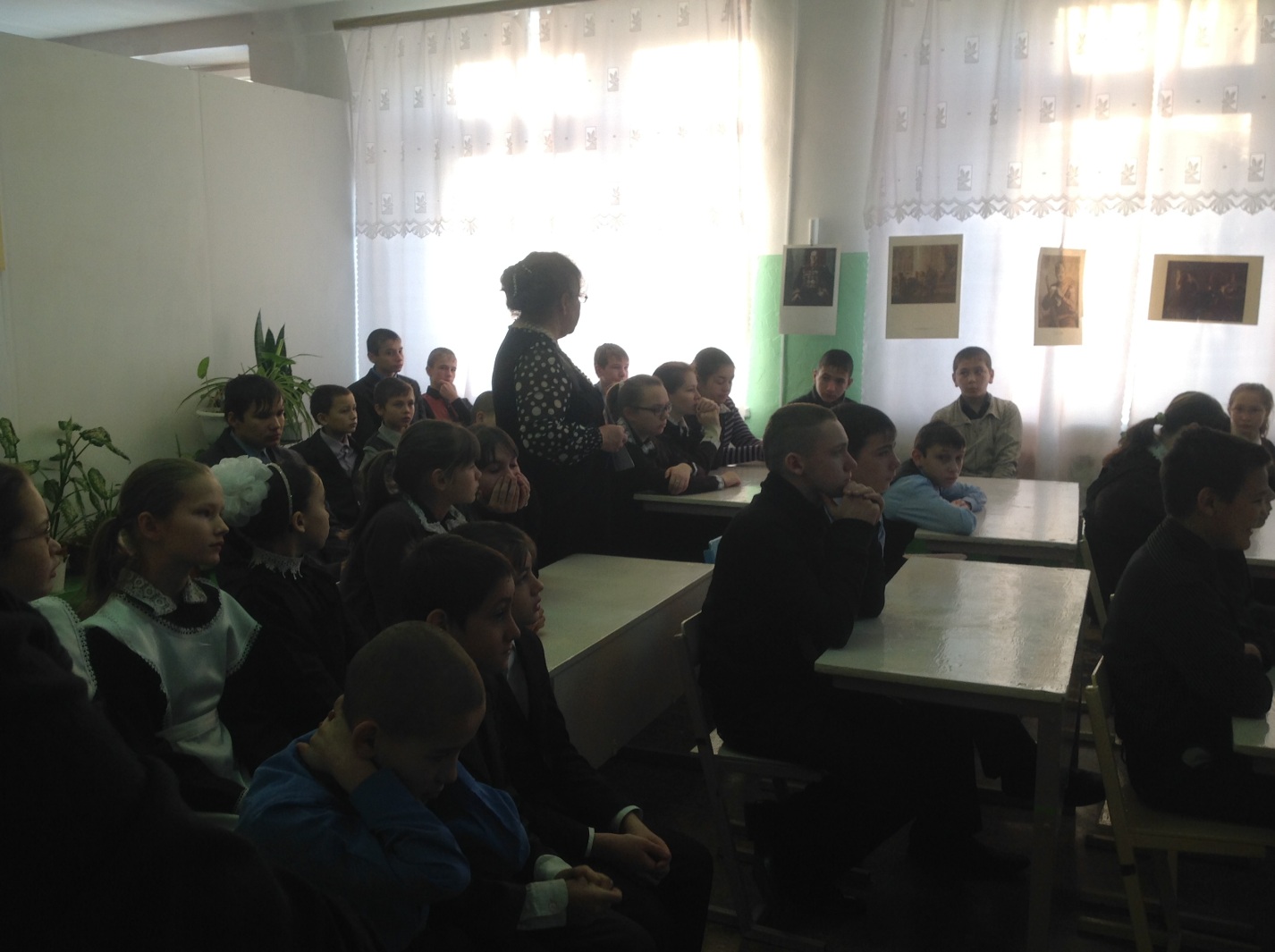 МБОУ «Федотовская ООШ»
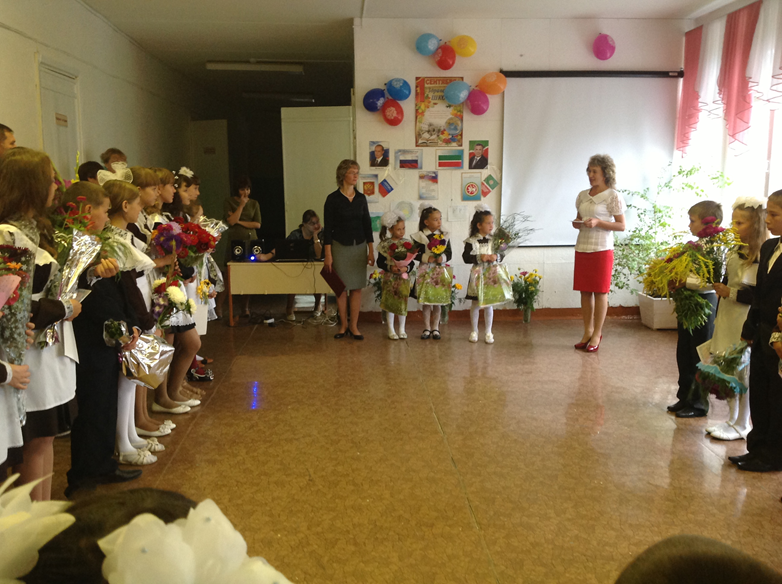 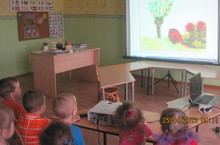 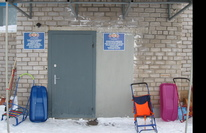 Детский сад
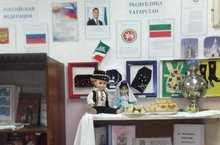 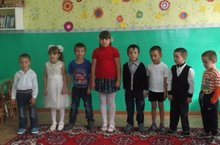 Культурно-массовые мероприятия
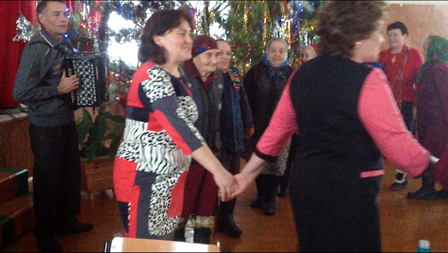 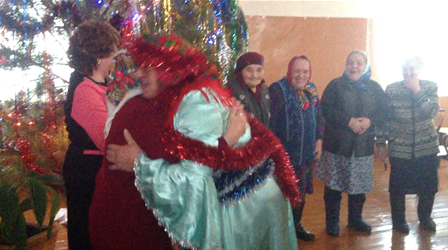 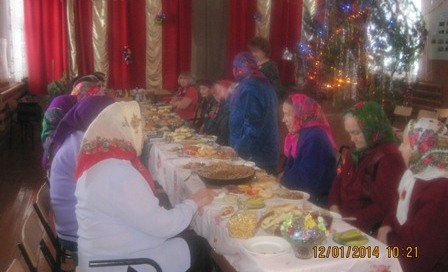 «Туган якка солдат сэламе»
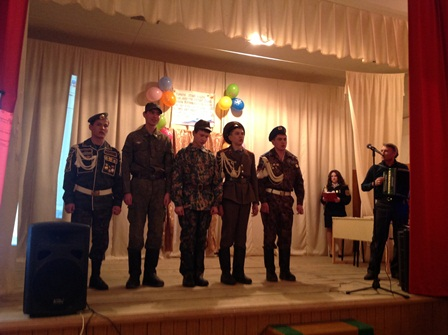 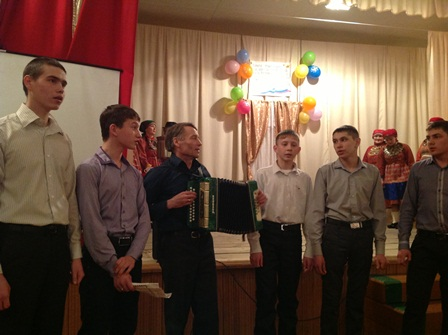 Масленица
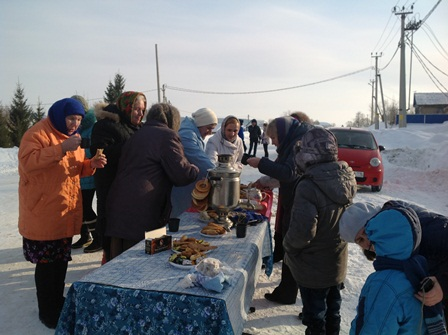 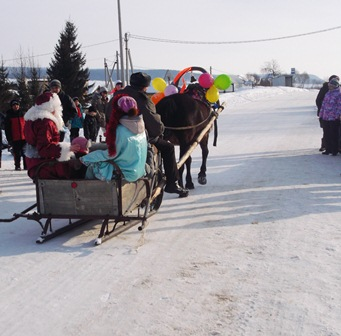 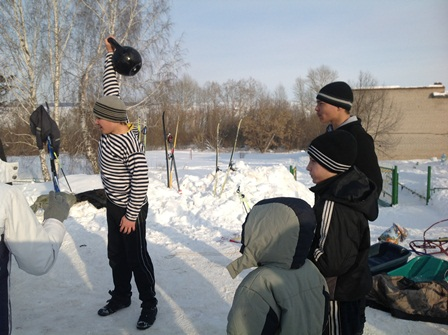 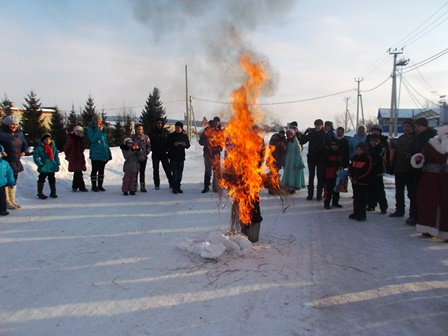 День местного самоуправления
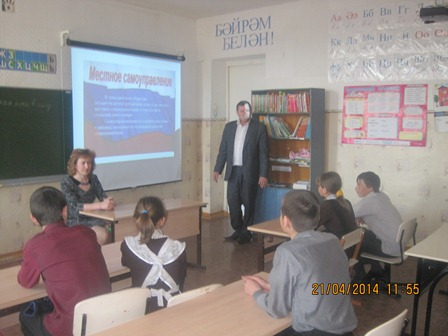 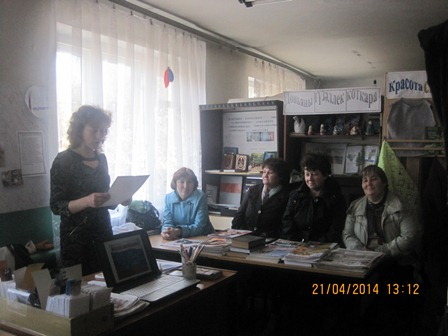 «Театральная   весна 2014»
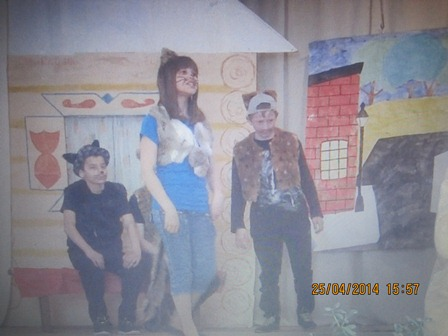 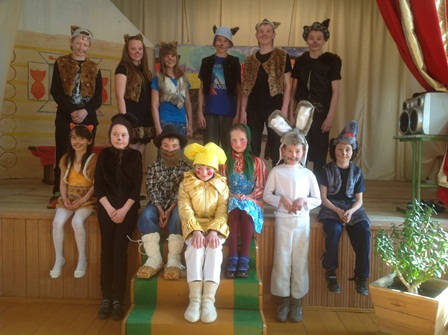 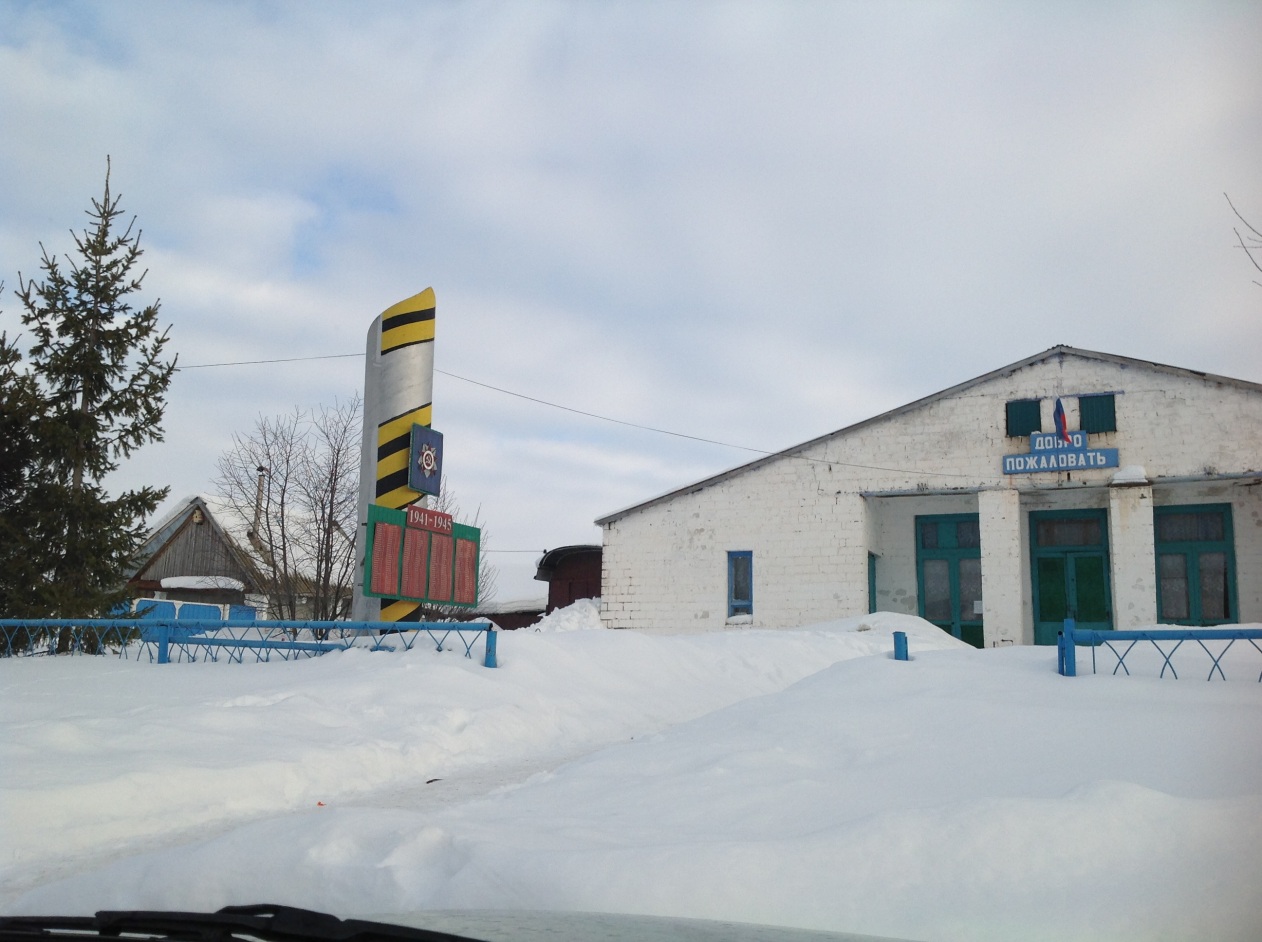 Мосты дружбы
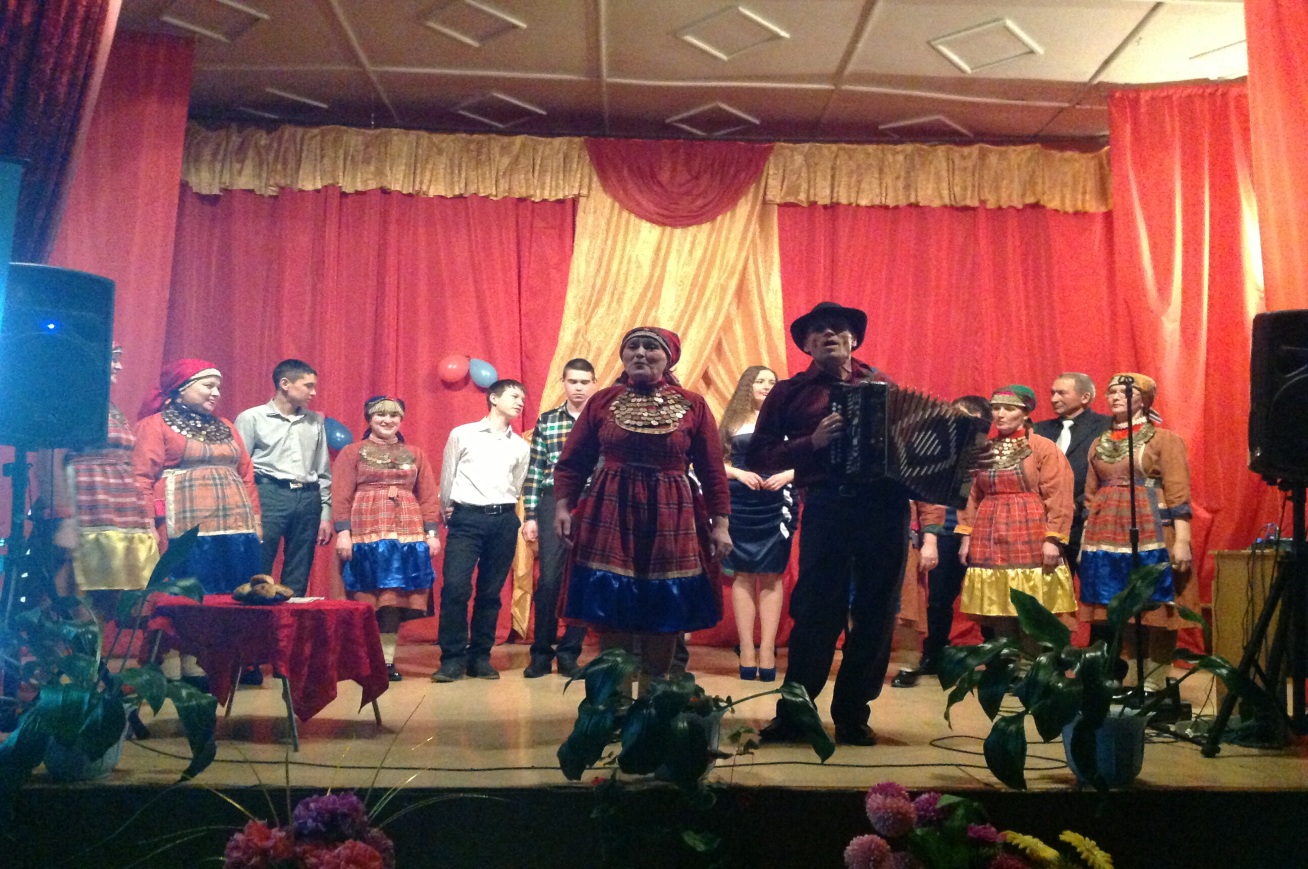 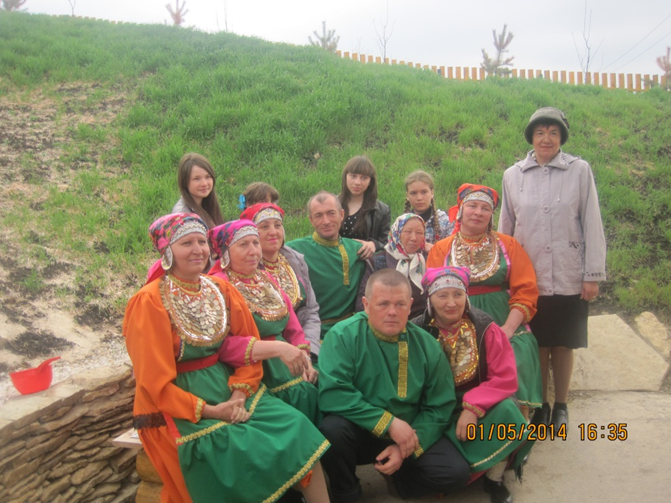 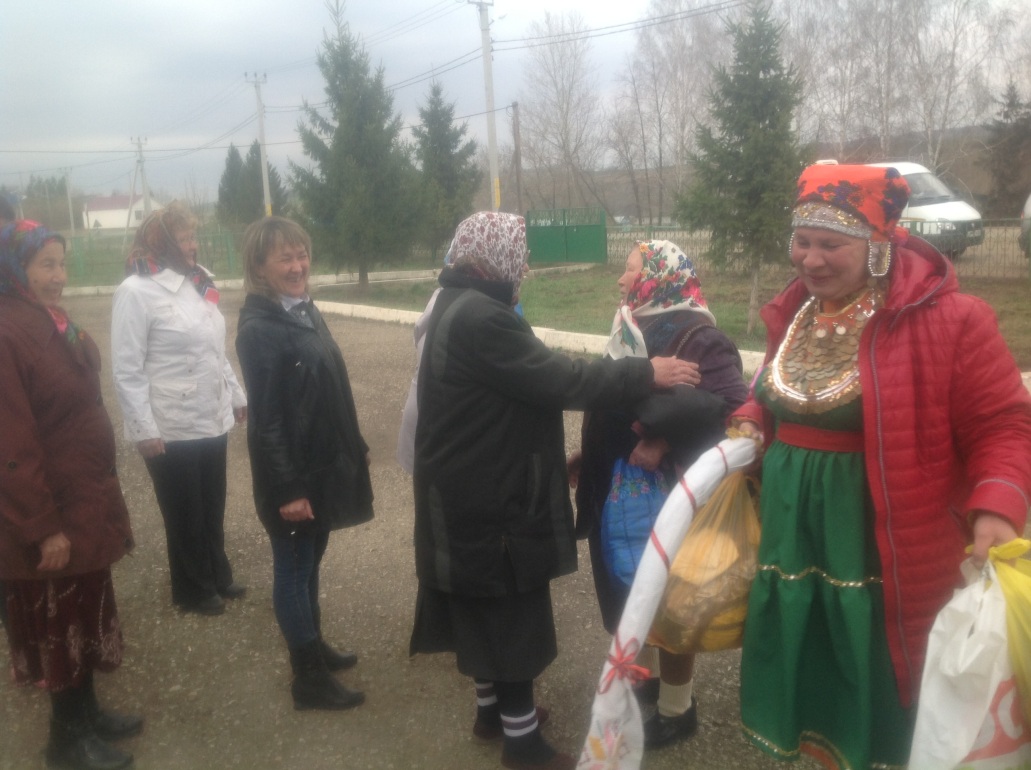 Гости с Назаровки
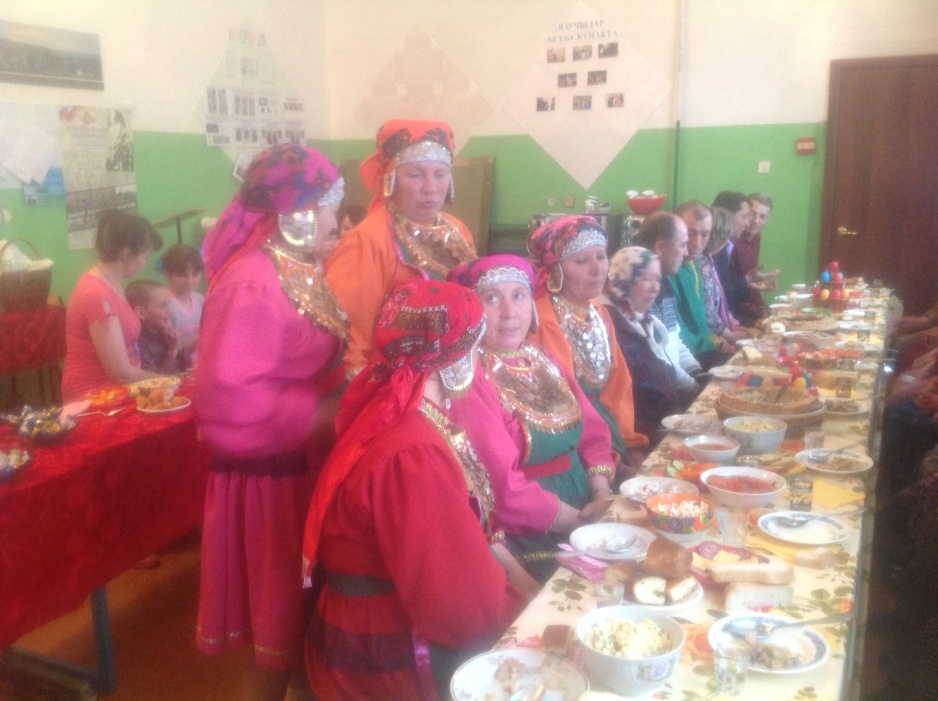 9 мая –День Победы
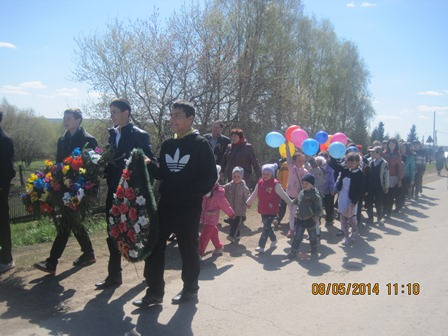 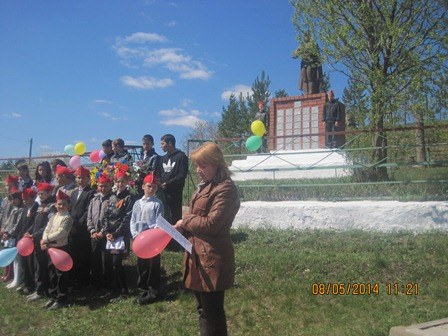 Сабантуй 2014
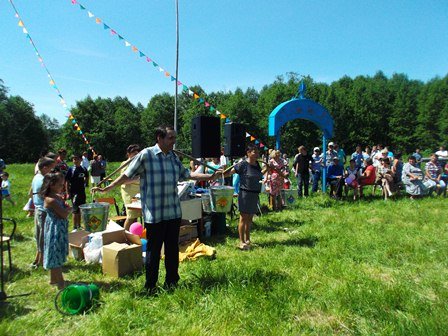 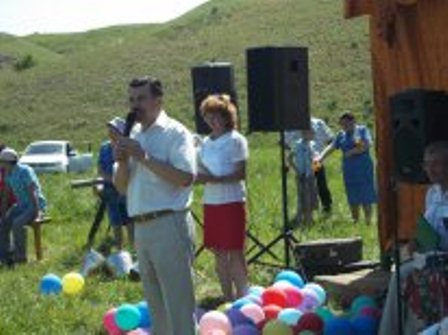 Троица
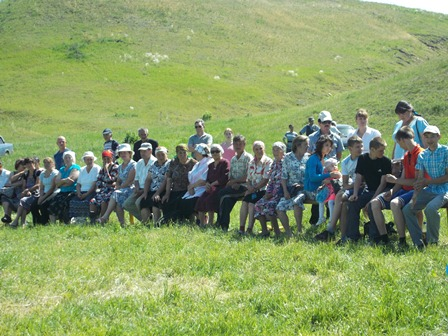 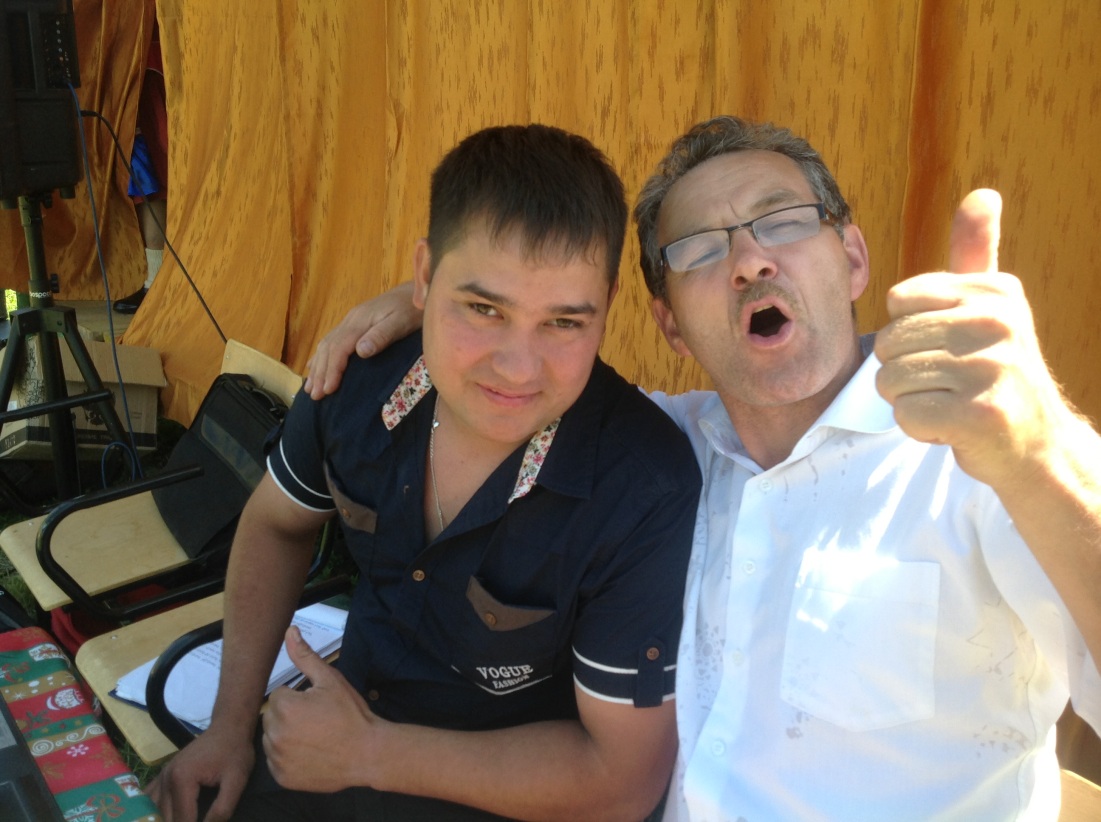 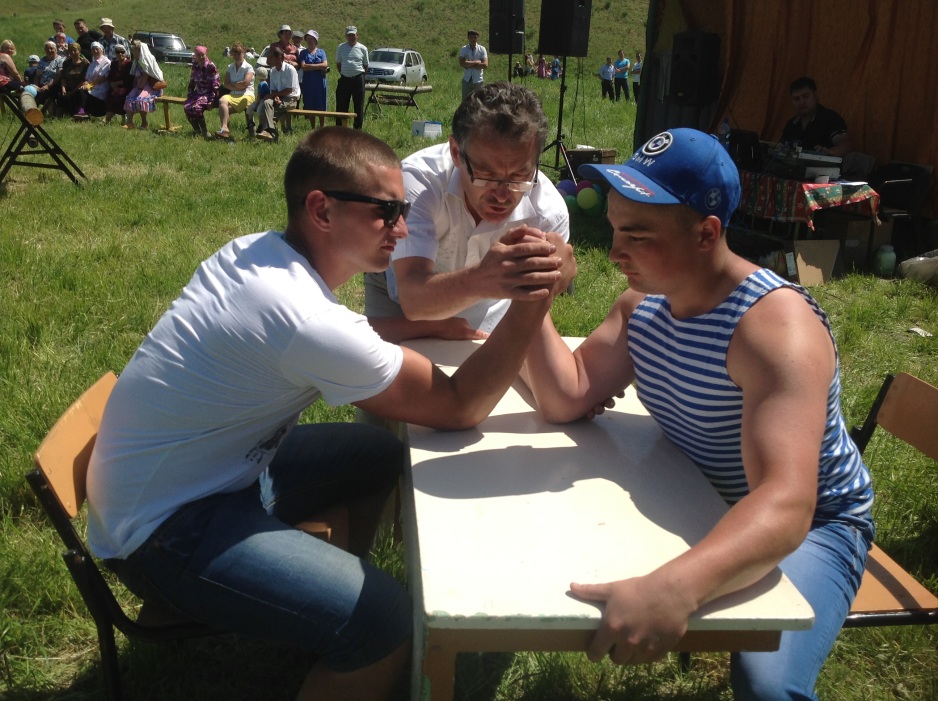 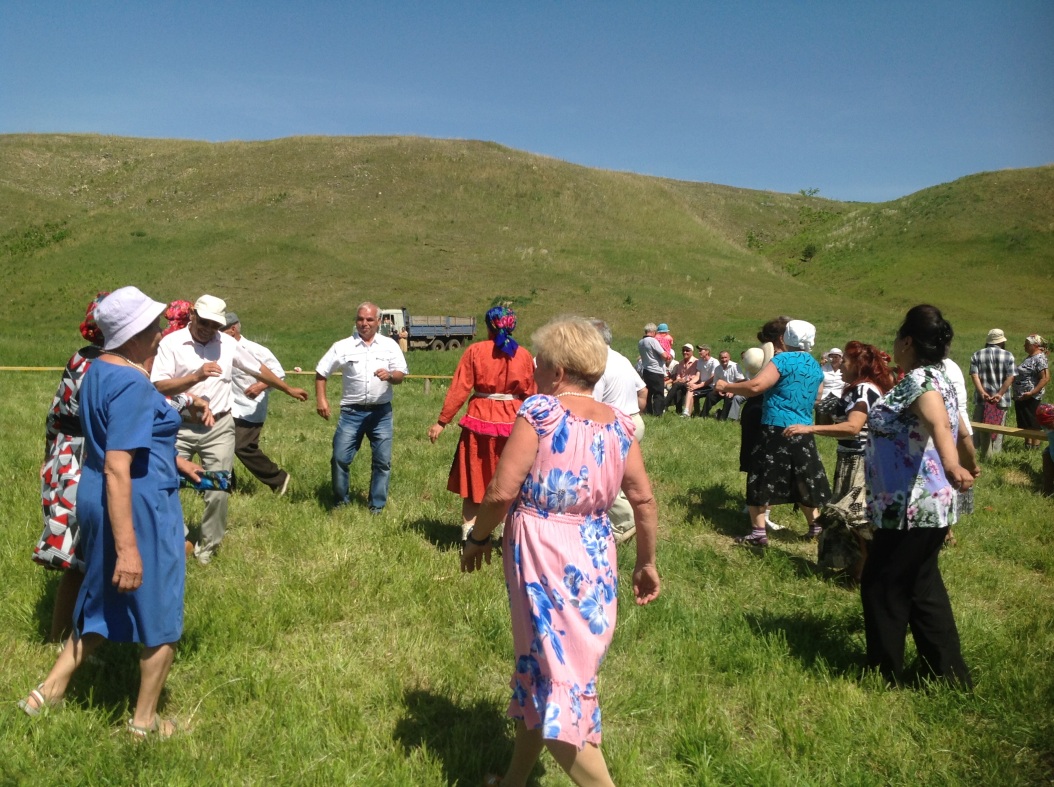 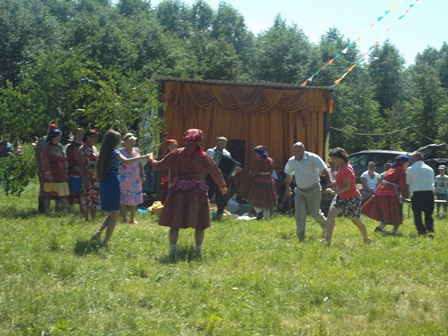 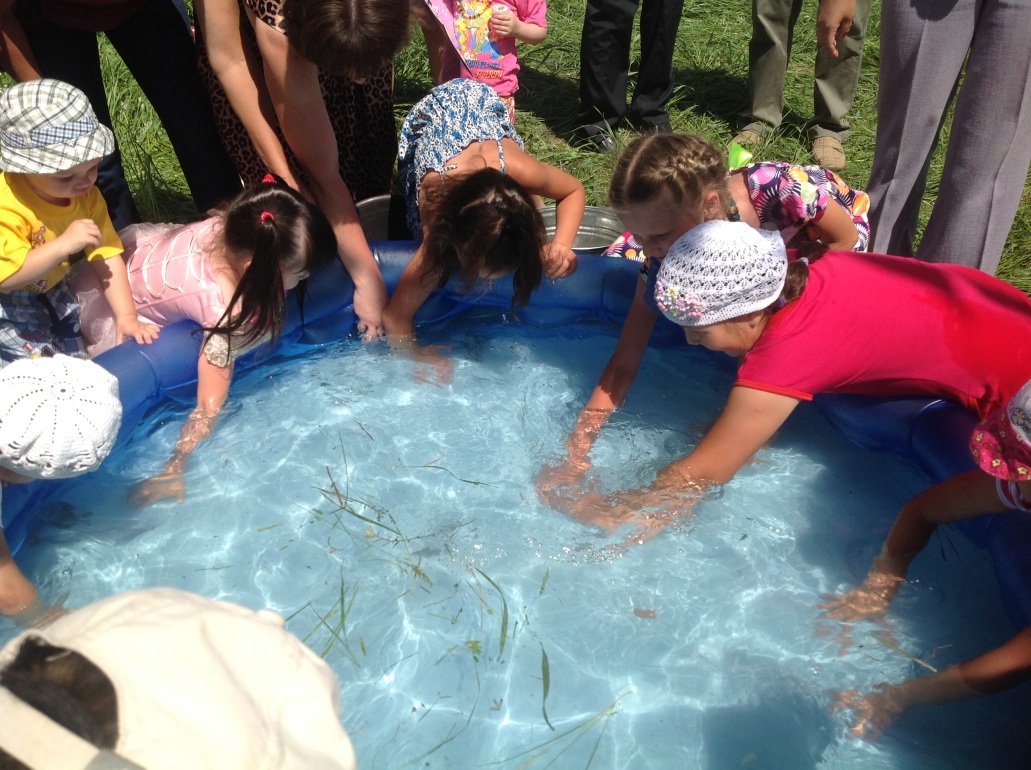 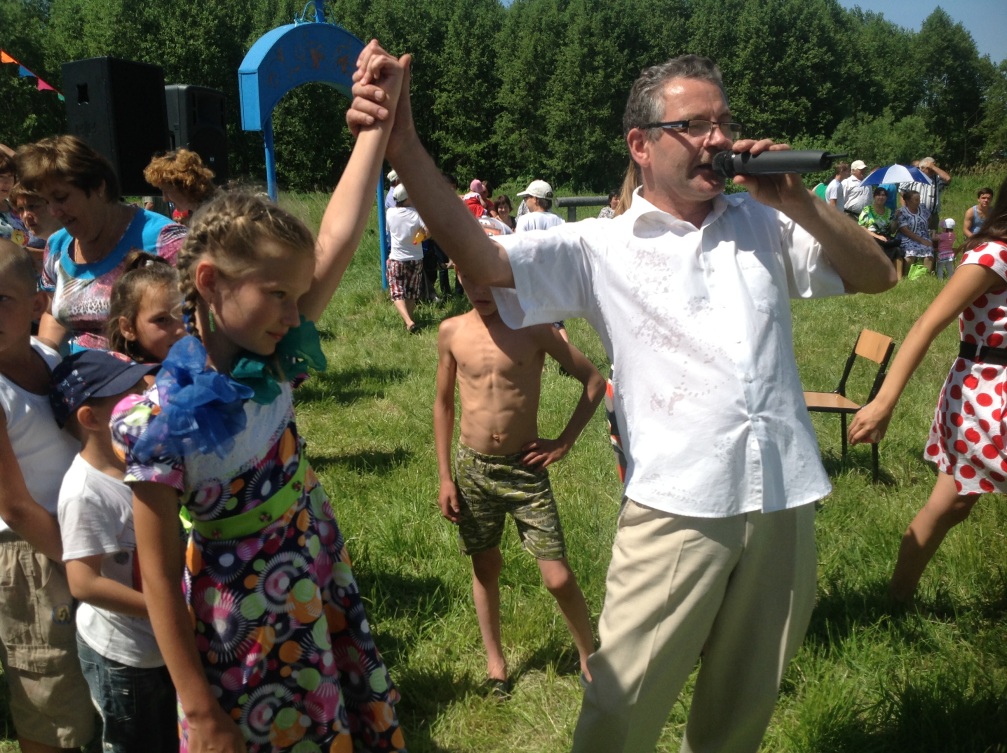 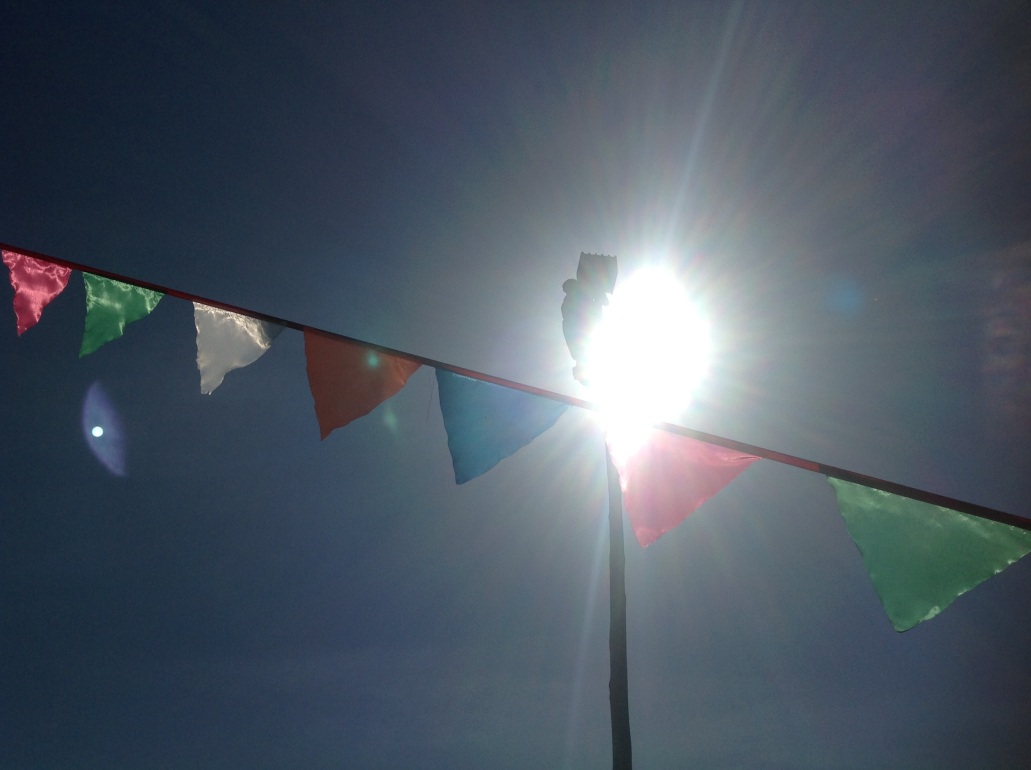 Питрау 2014
Встреча через 55 лет
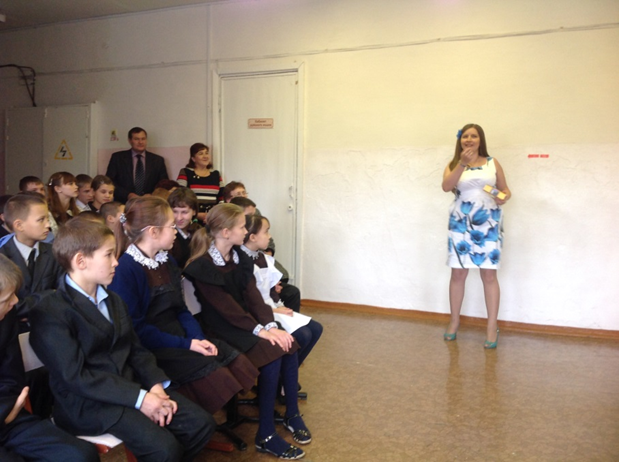 День пожилых
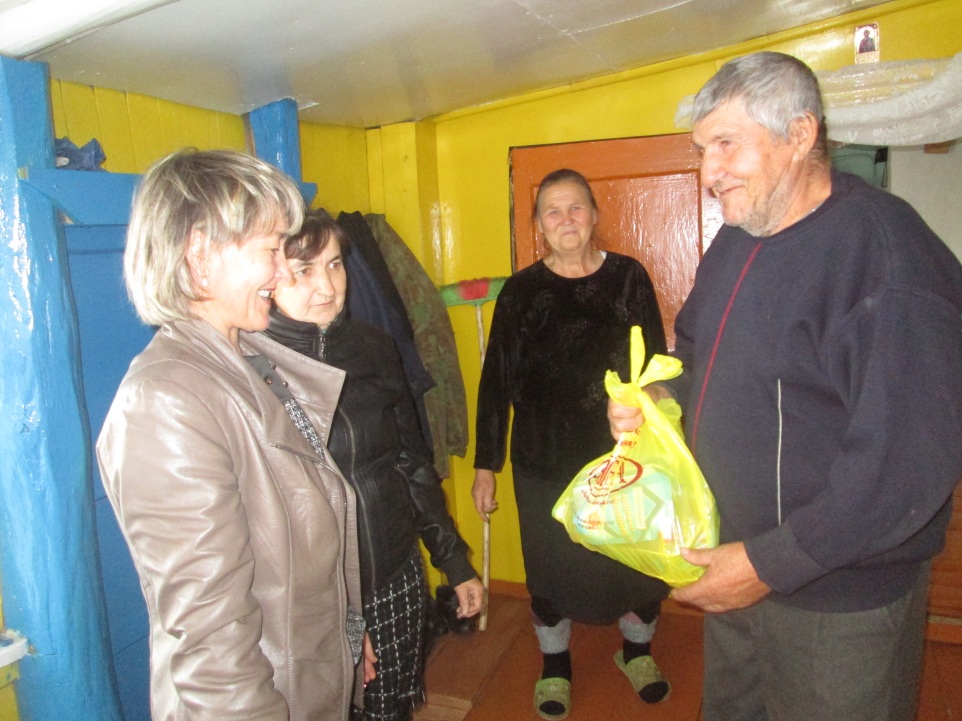 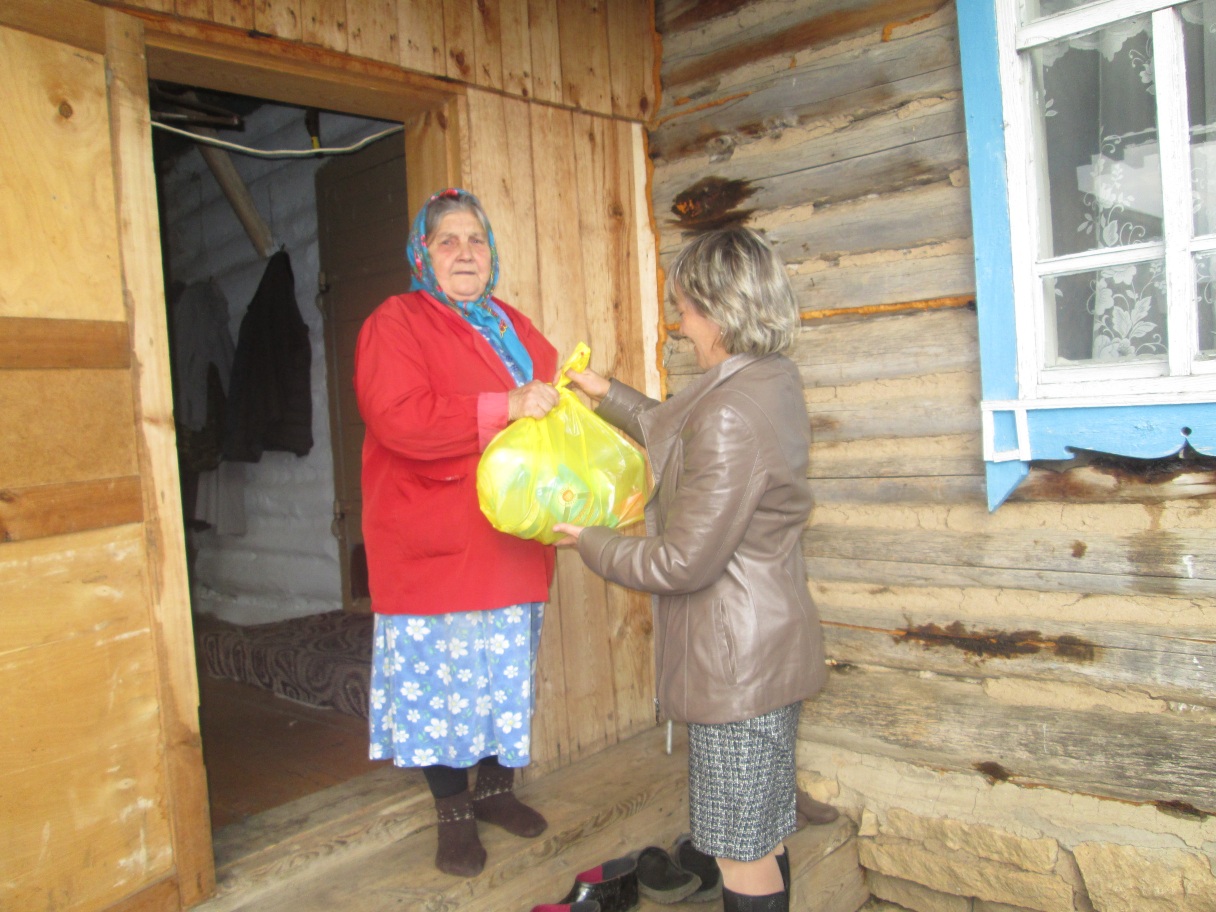 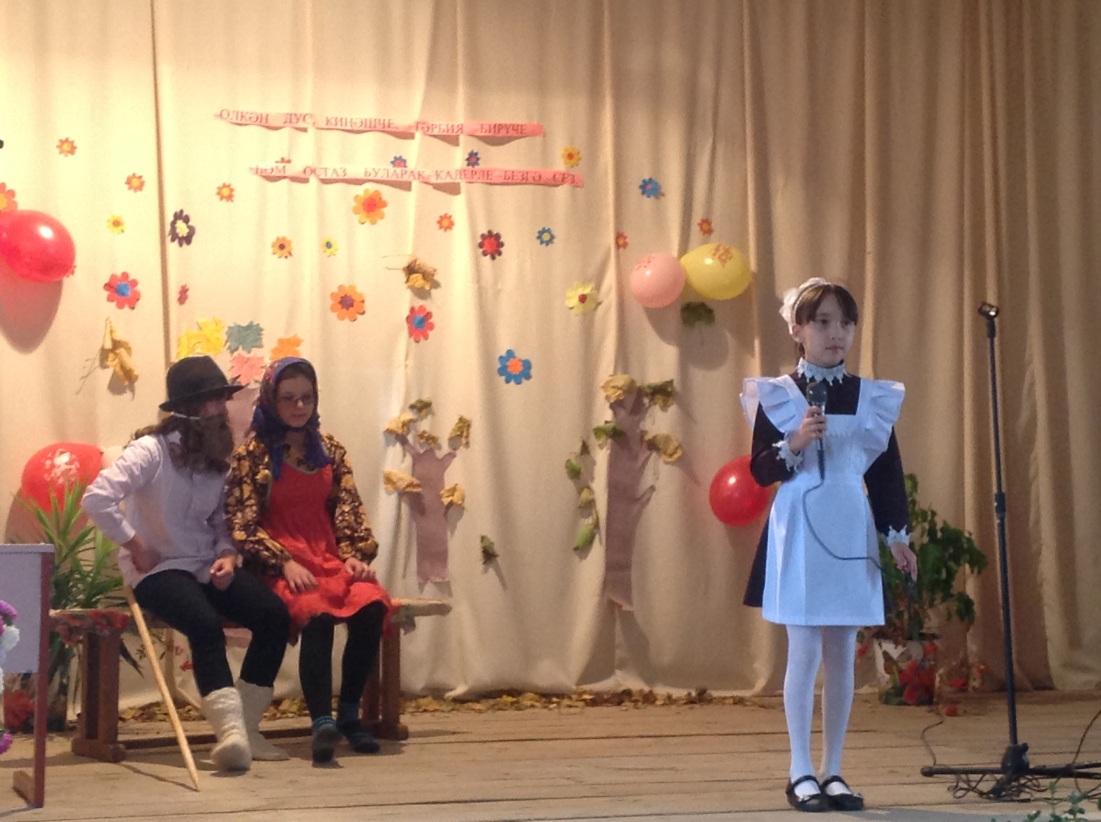 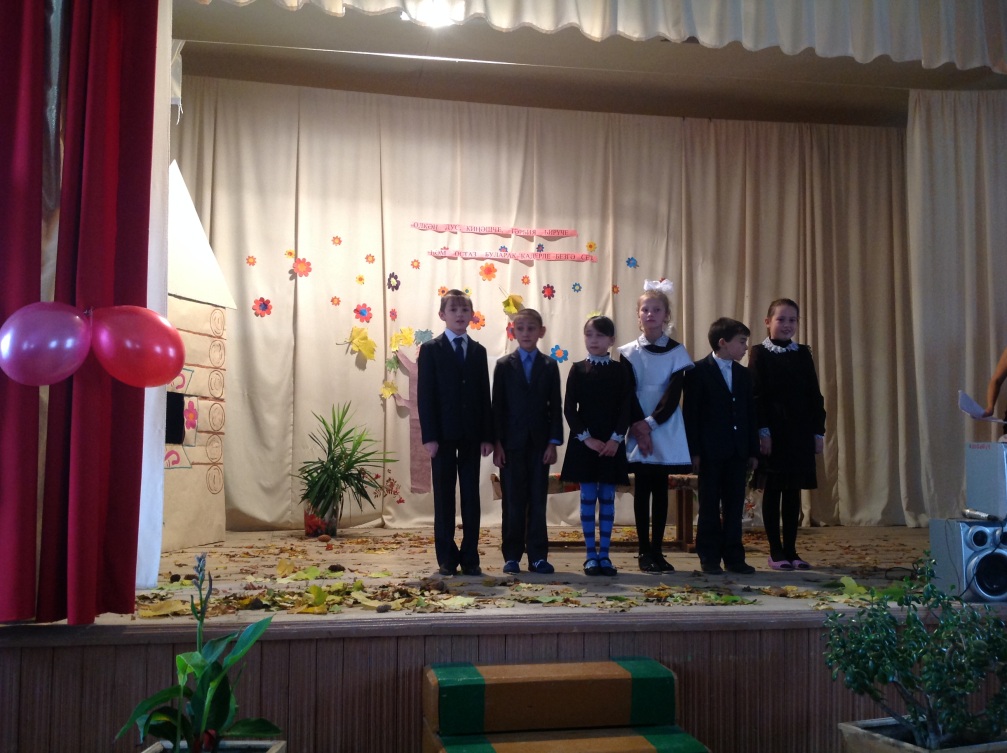 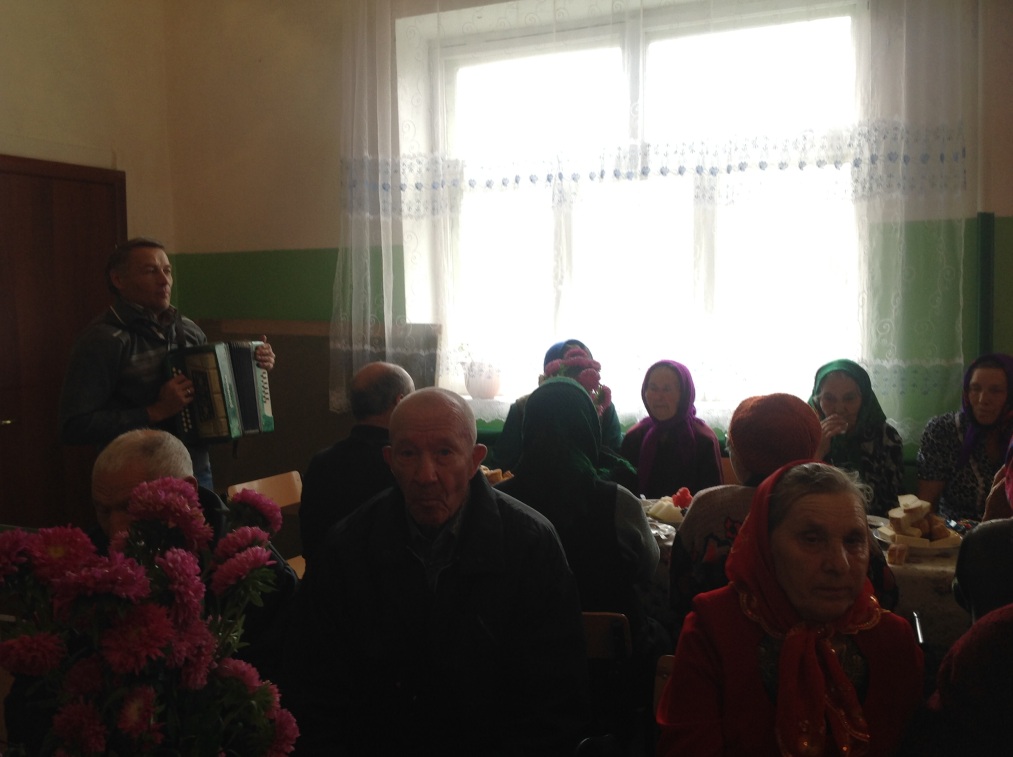 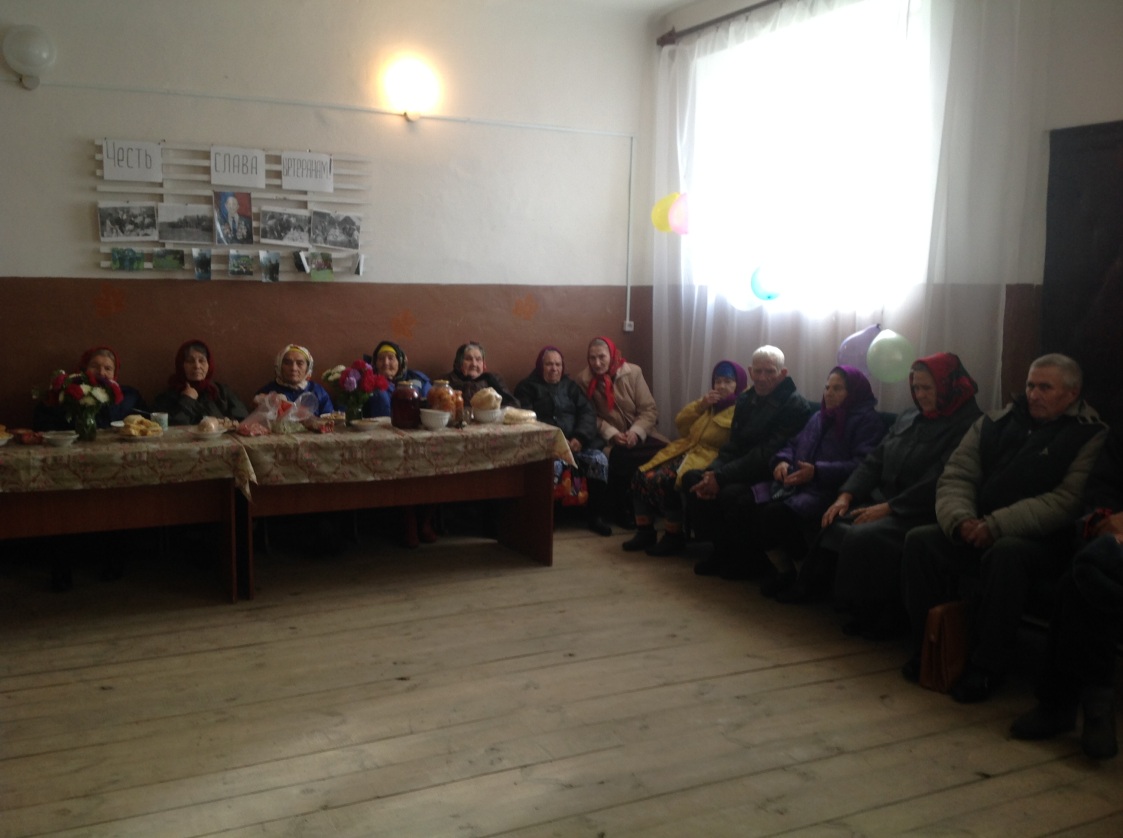 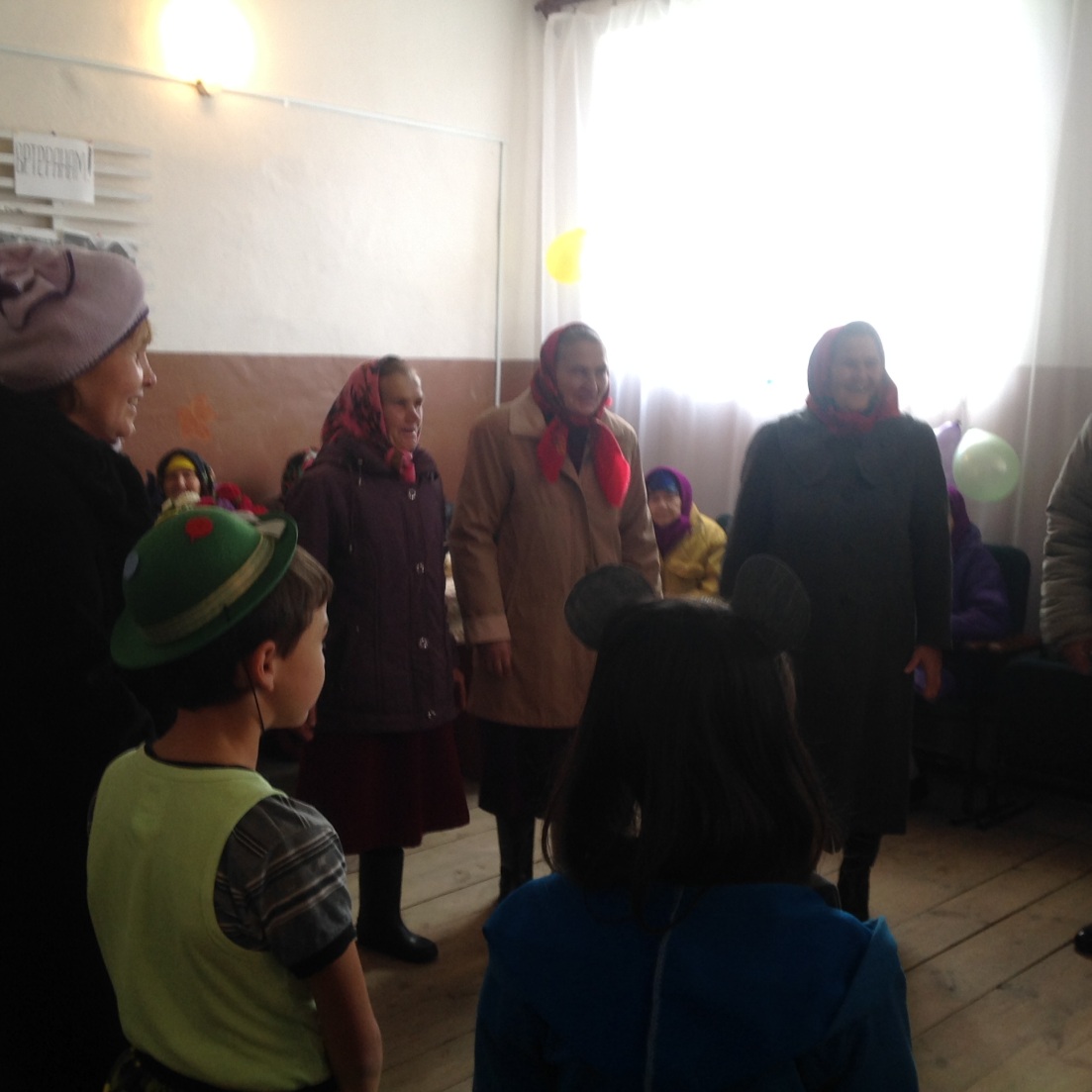 День села
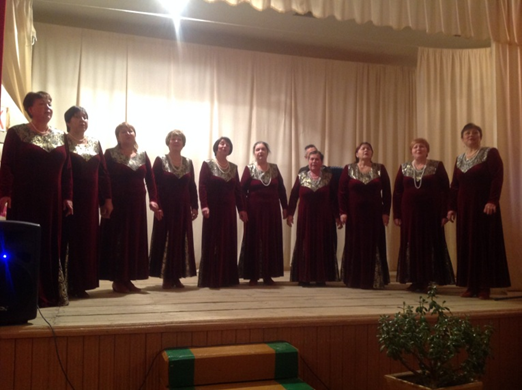 Чтоб мир добрее стал
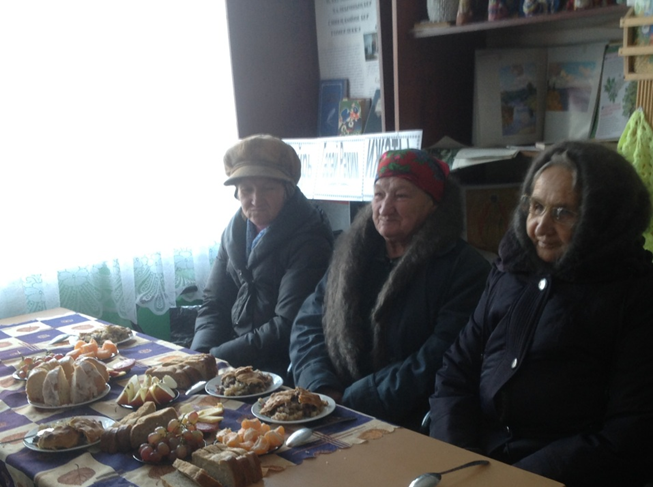 Храм
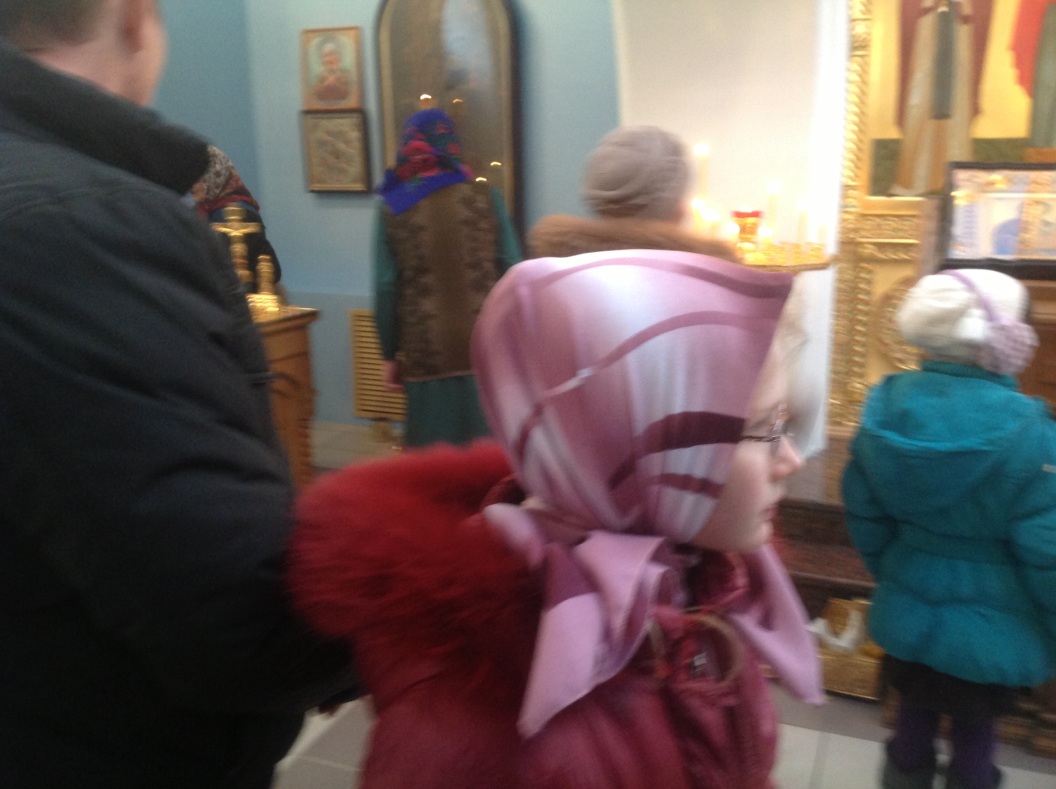 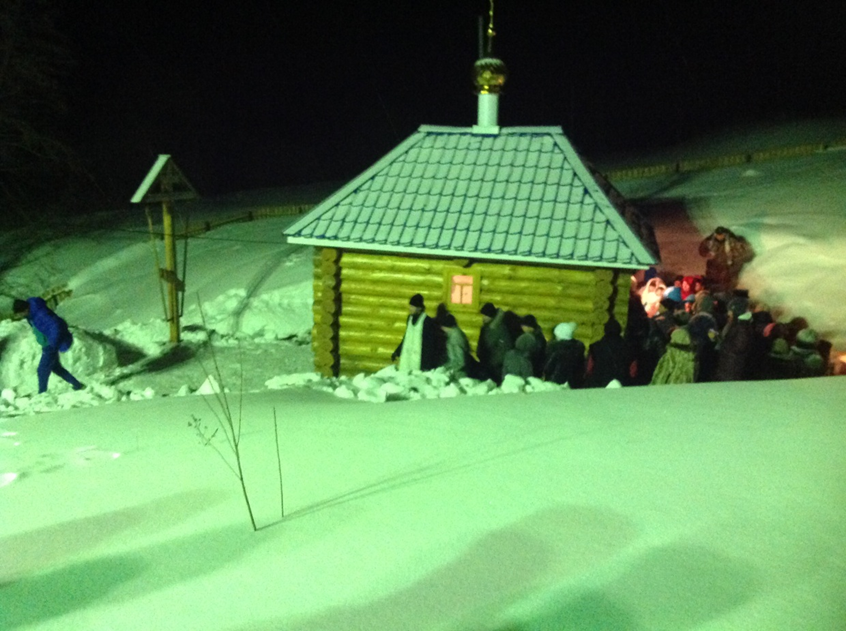 Урожай 2014
Заготовка веточного корма
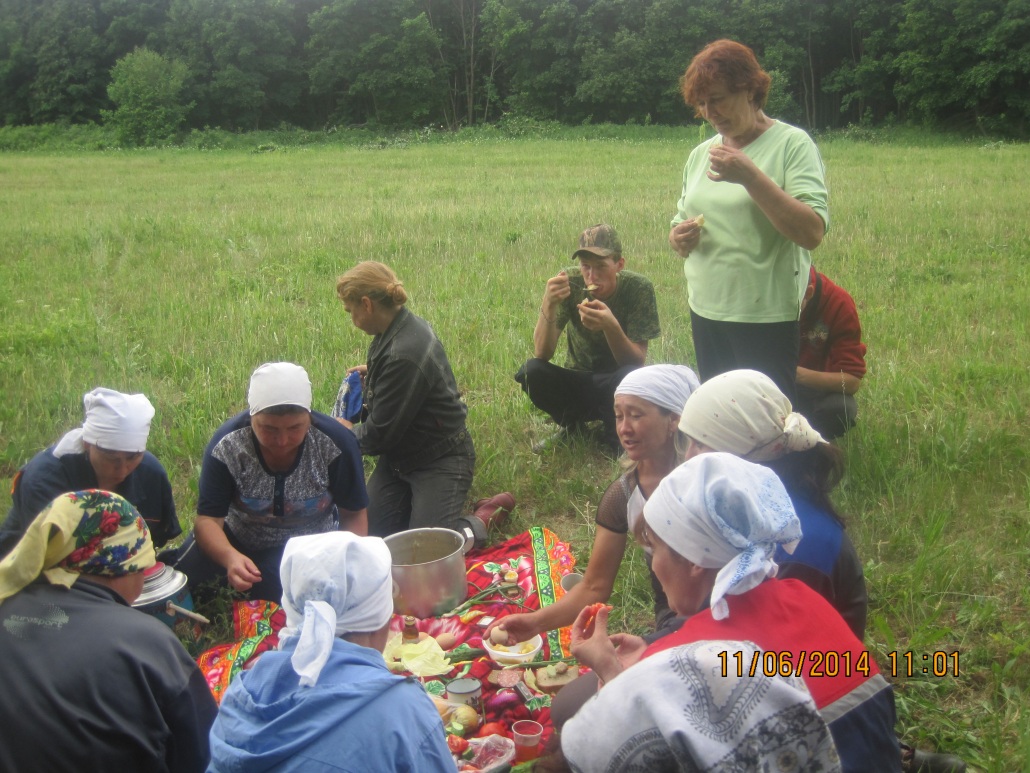 Встреча с ветеранами
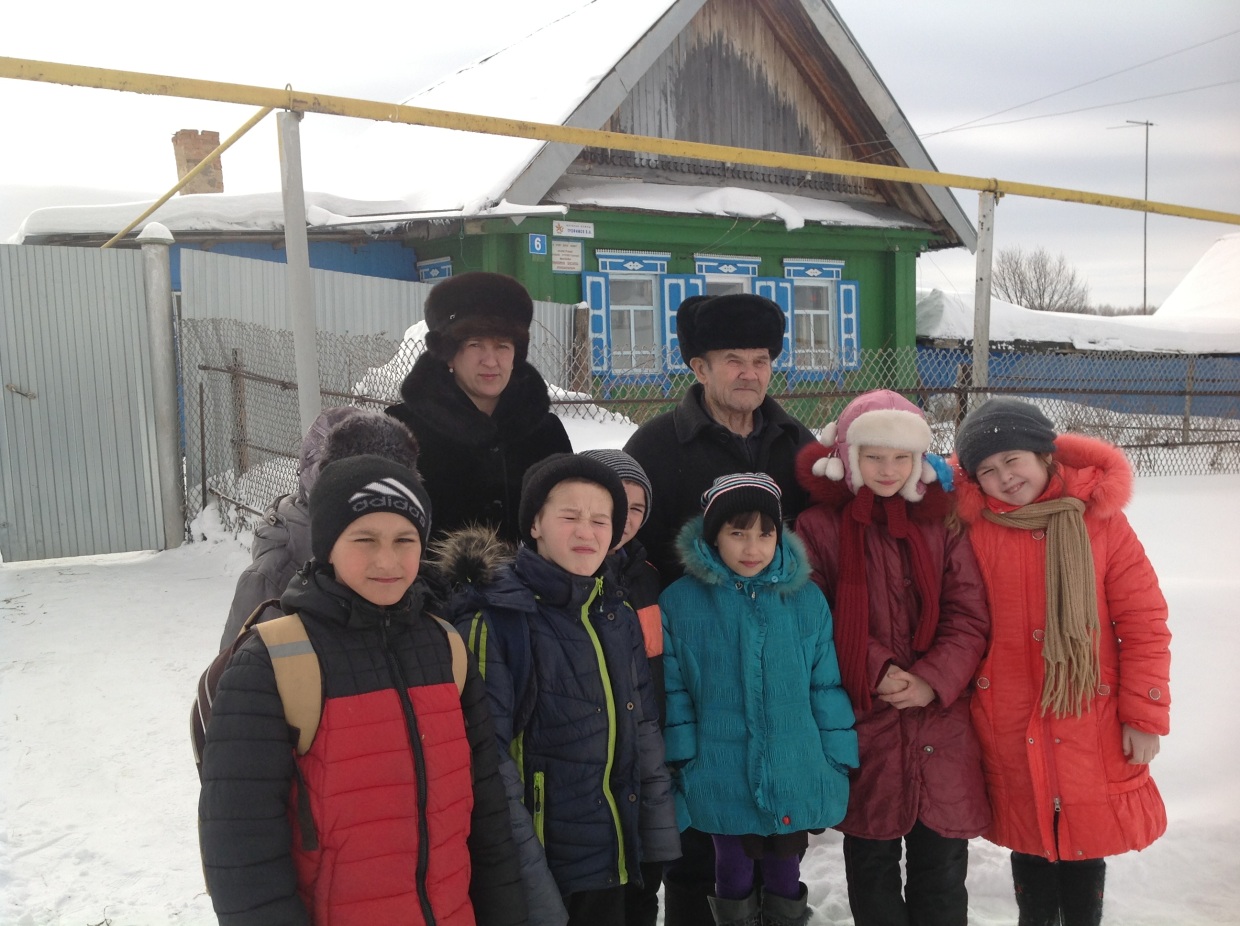 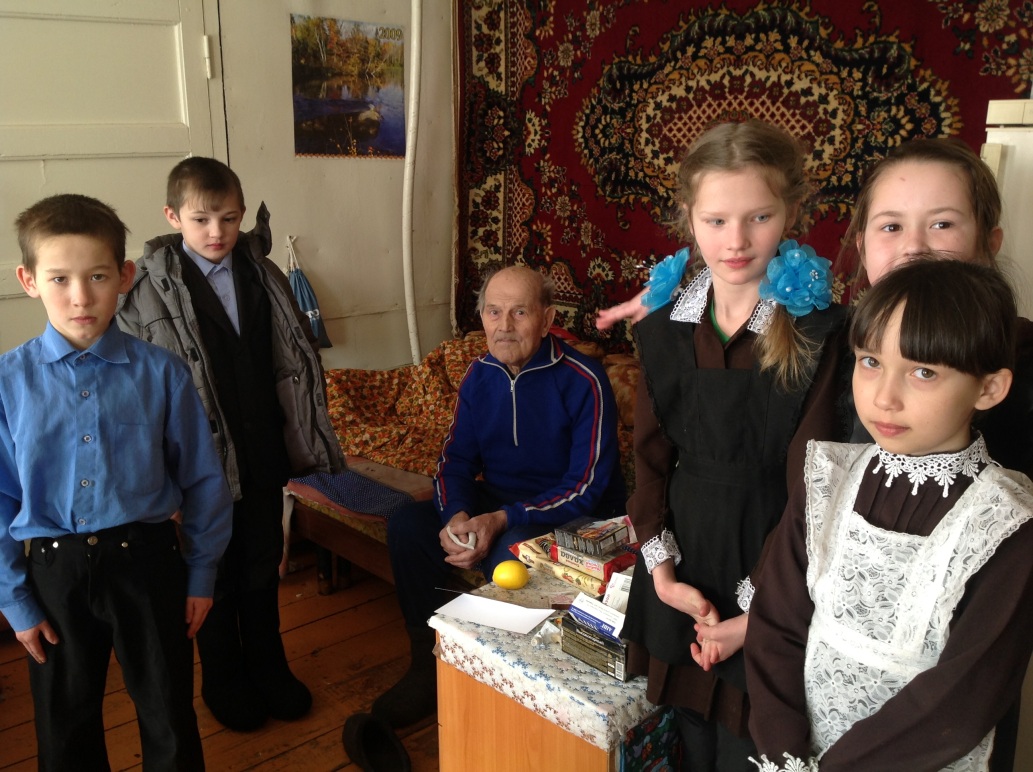 День неизвестного героя
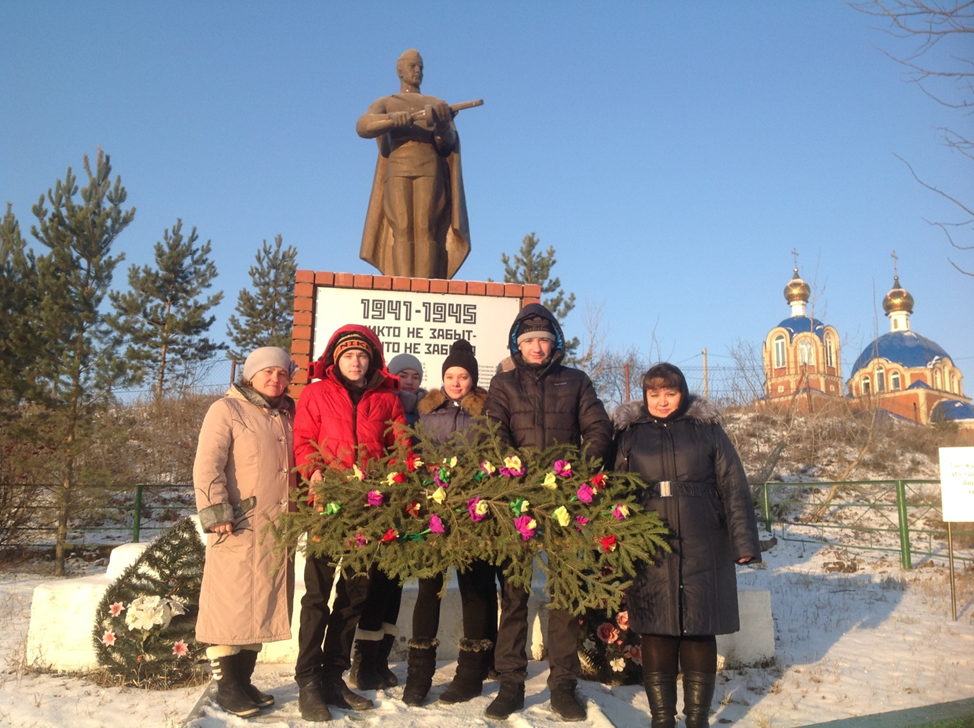 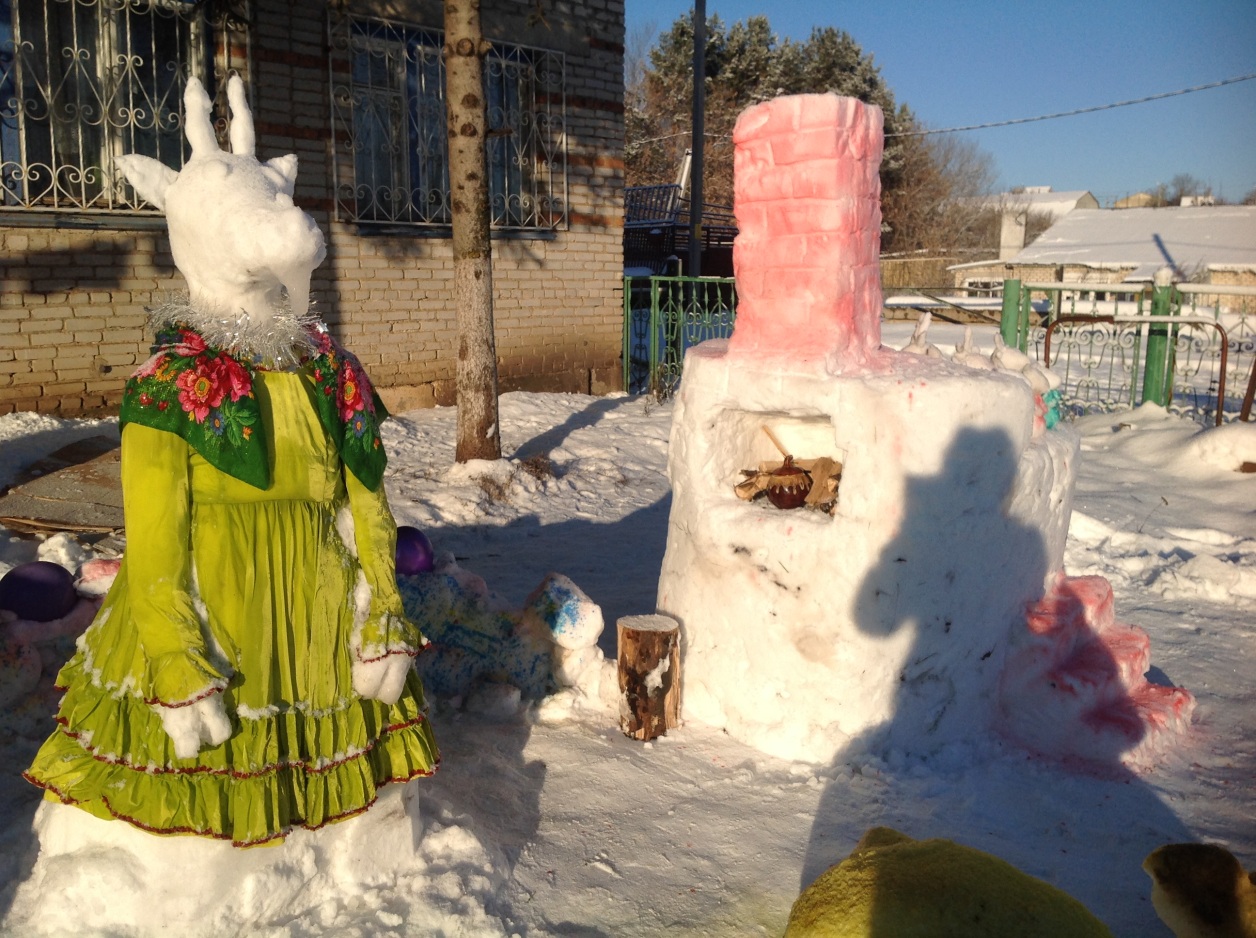 Наши успехи
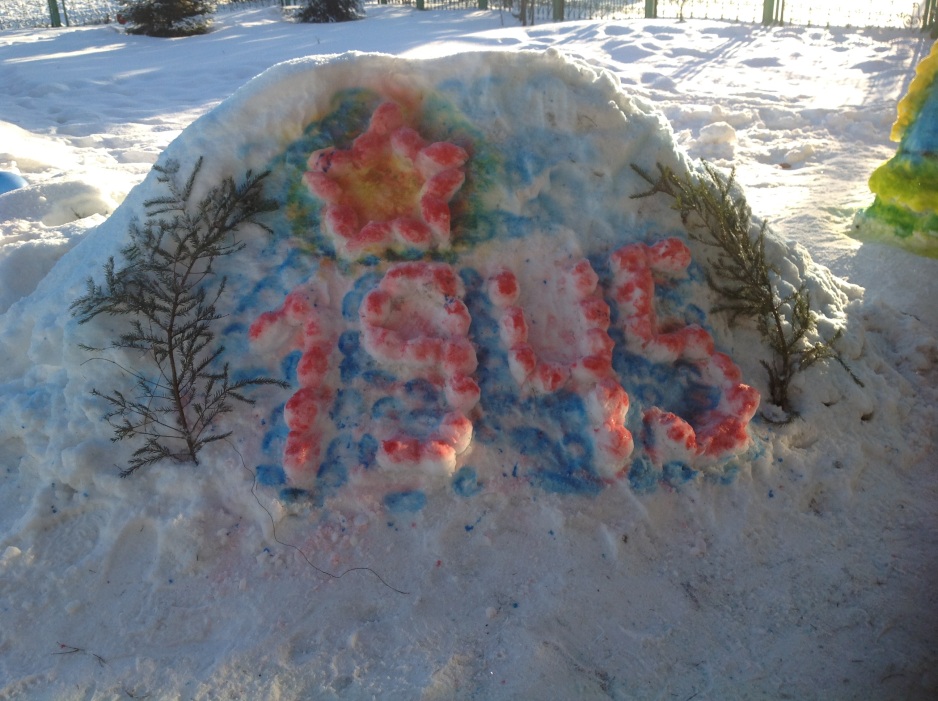 Ур-ра!!! 1 место
IT -чемпион